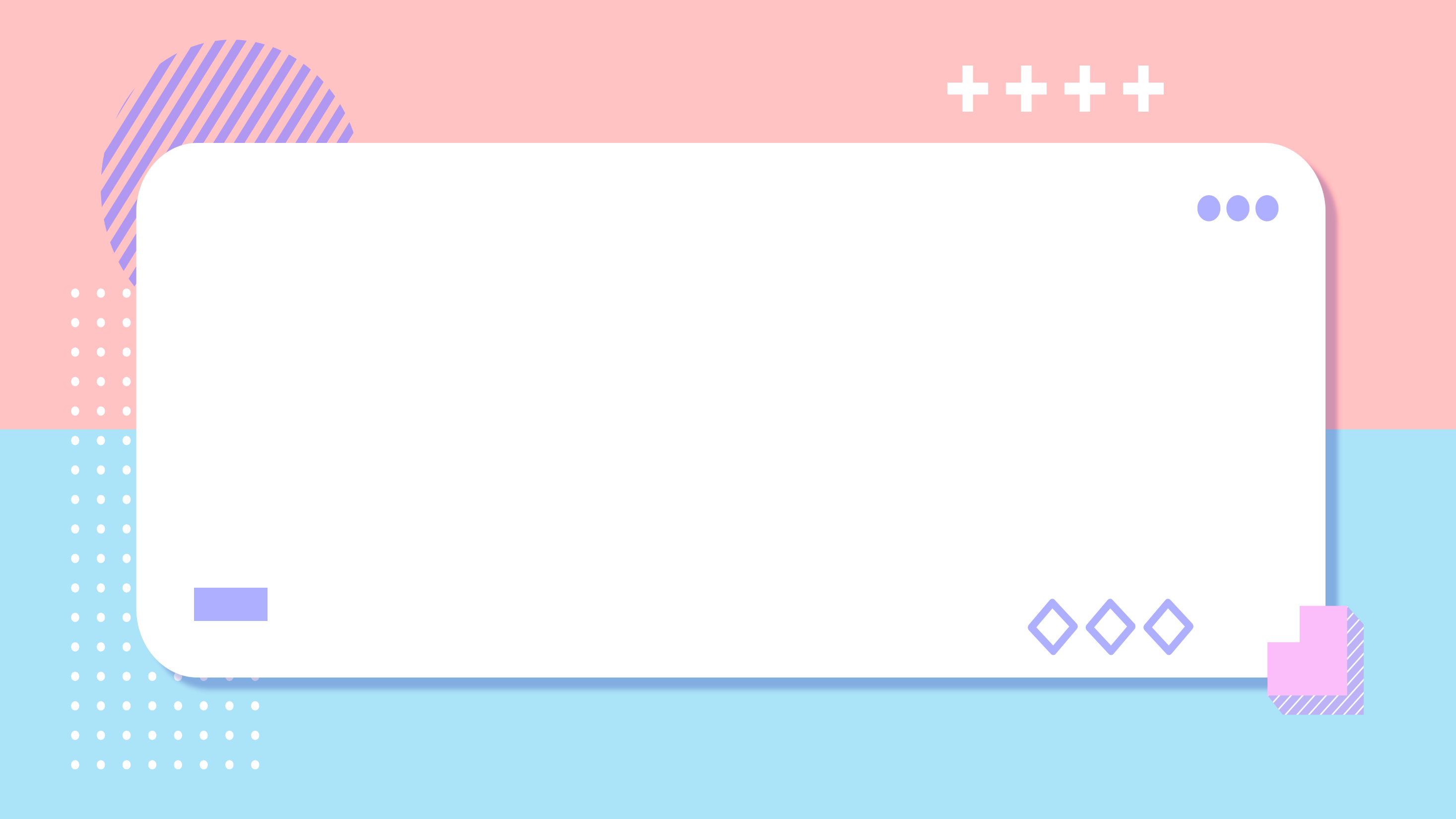 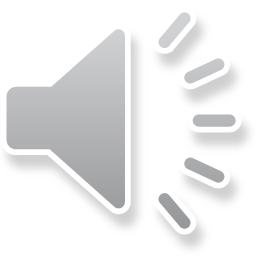 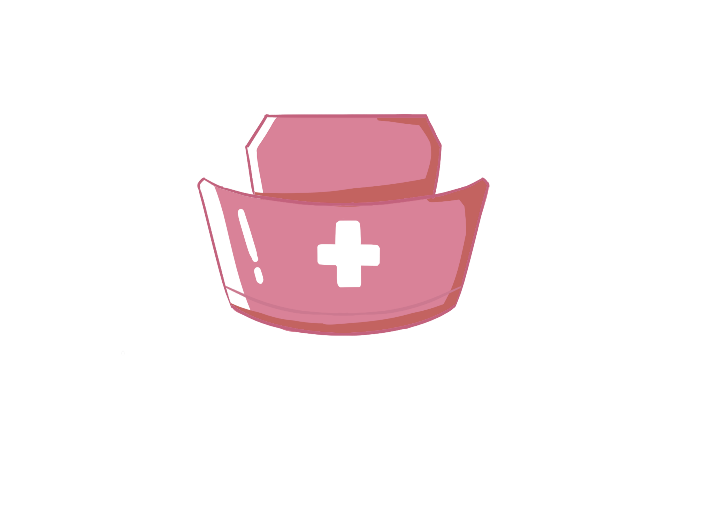 护士长年终述职
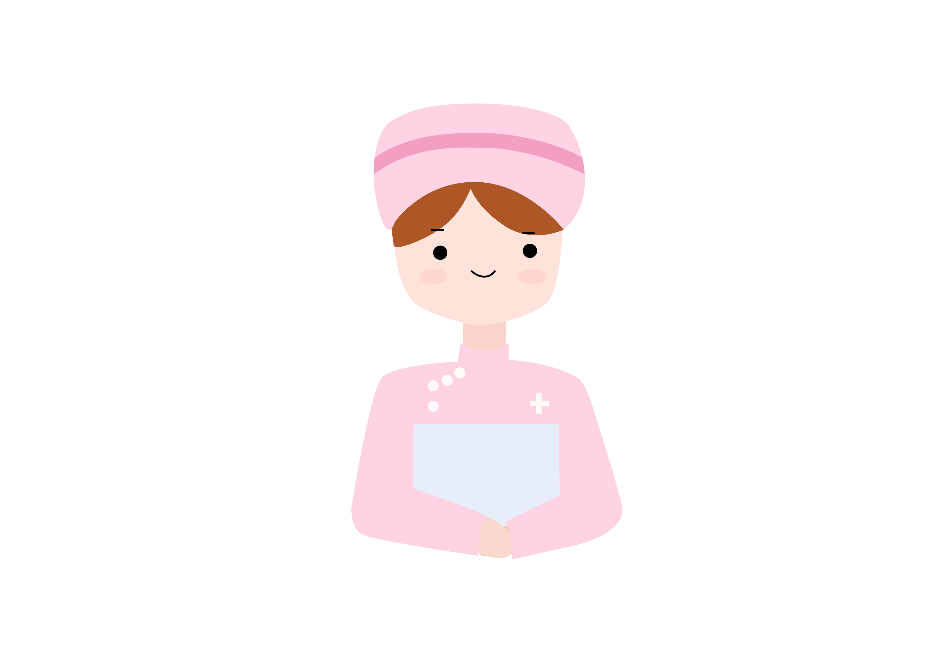 Theme color makes PPT more convenient to change.Adjust the spacing to adapt
汇报人：喜爱PPT
汇报时间：20XX年X月
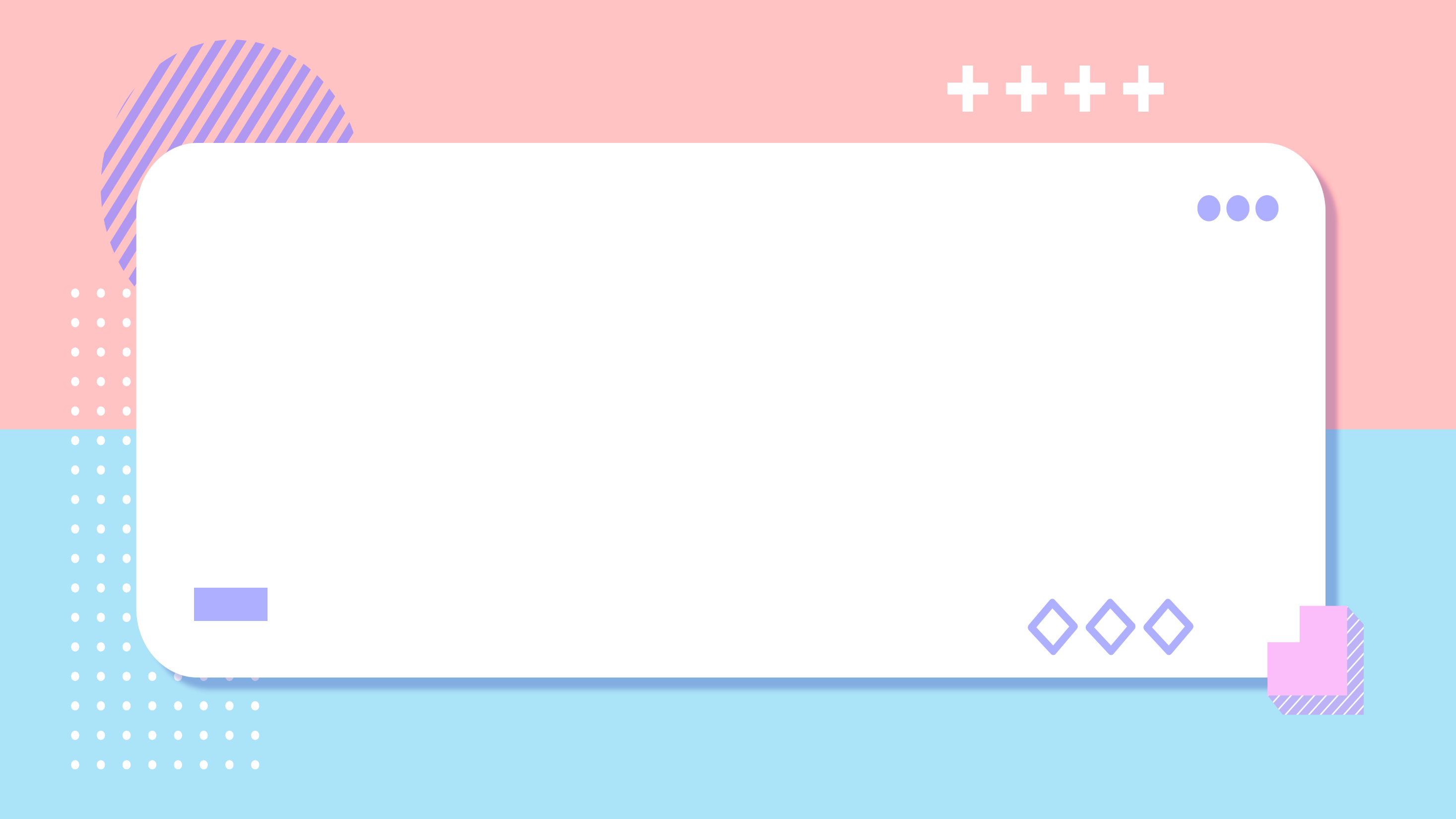 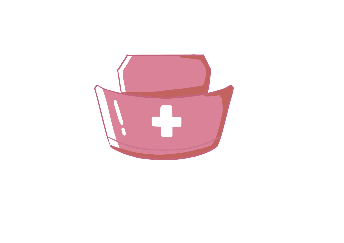 前 言
一年来，在院领导和护理院长及科护士长的领导、帮助和指点下，本着“一切以病人为中心，一切为病人”的服务宗旨，较好的完成了院领导布置的各项护理工作计划。完成了2017年护理计划90%以上，现将工作总结情况如下：
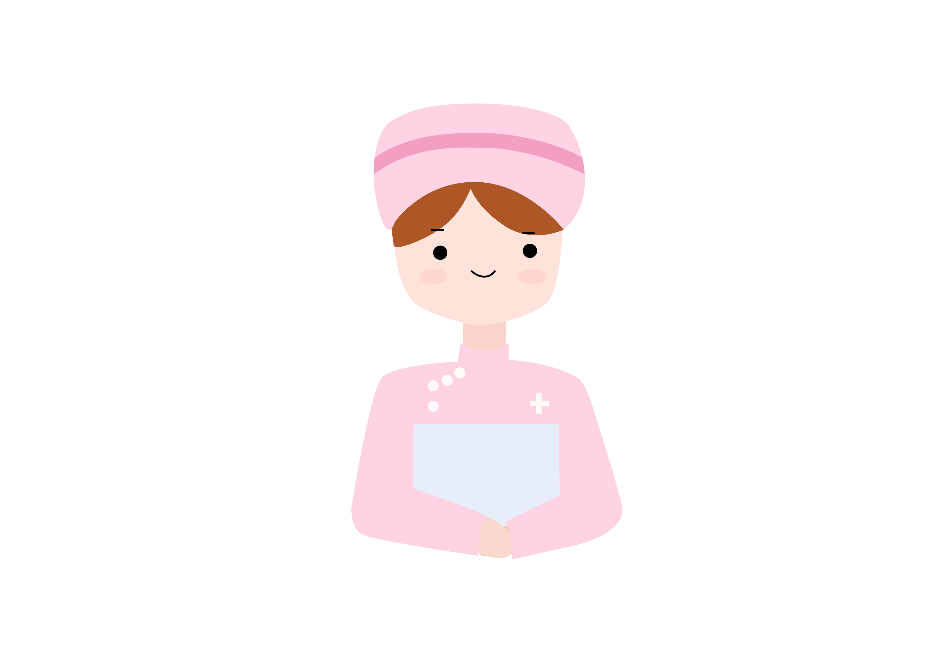 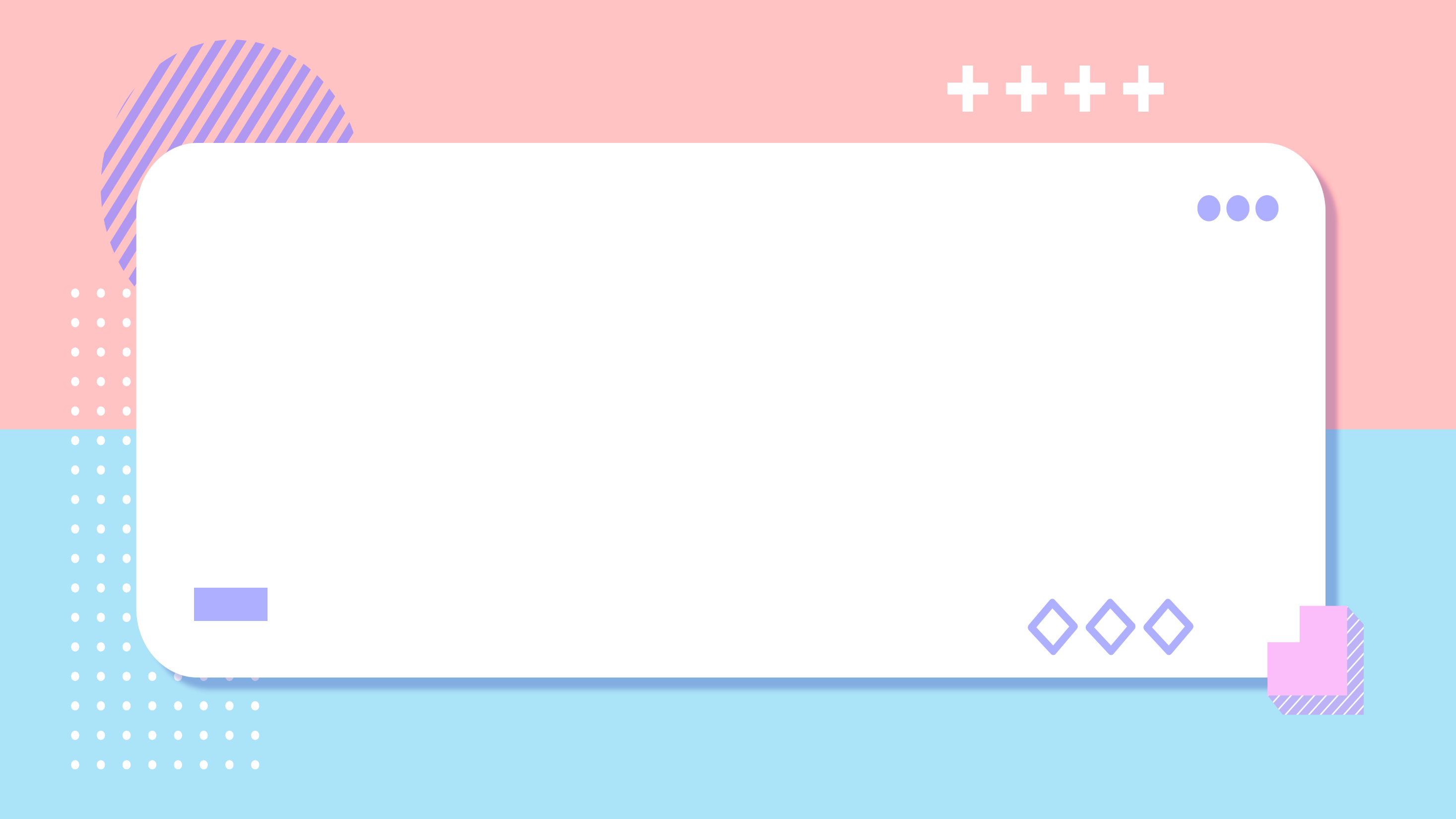 目录/content
认真落实各项制度
加强院内感染管理
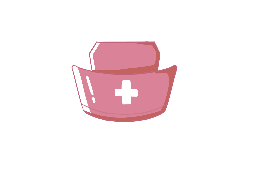 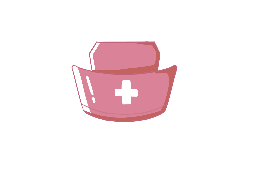 出色完成护理工作
提高管理业务水平
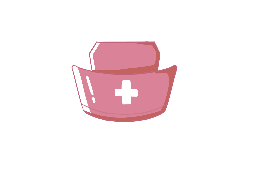 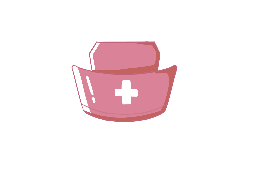 加强医德医风建设
工作存在相关问题
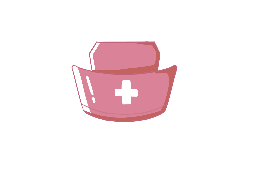 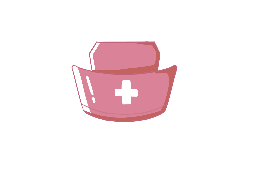 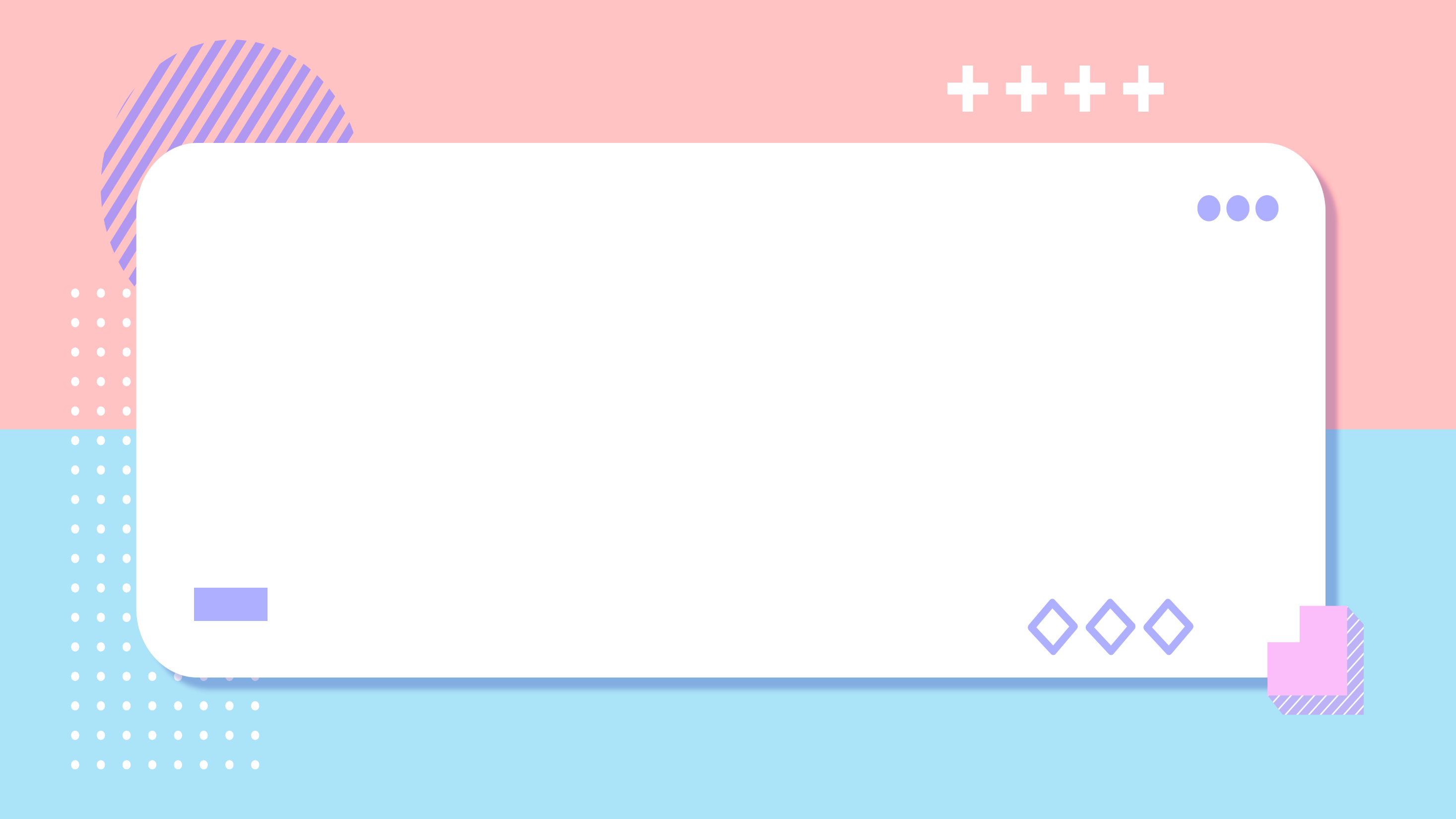 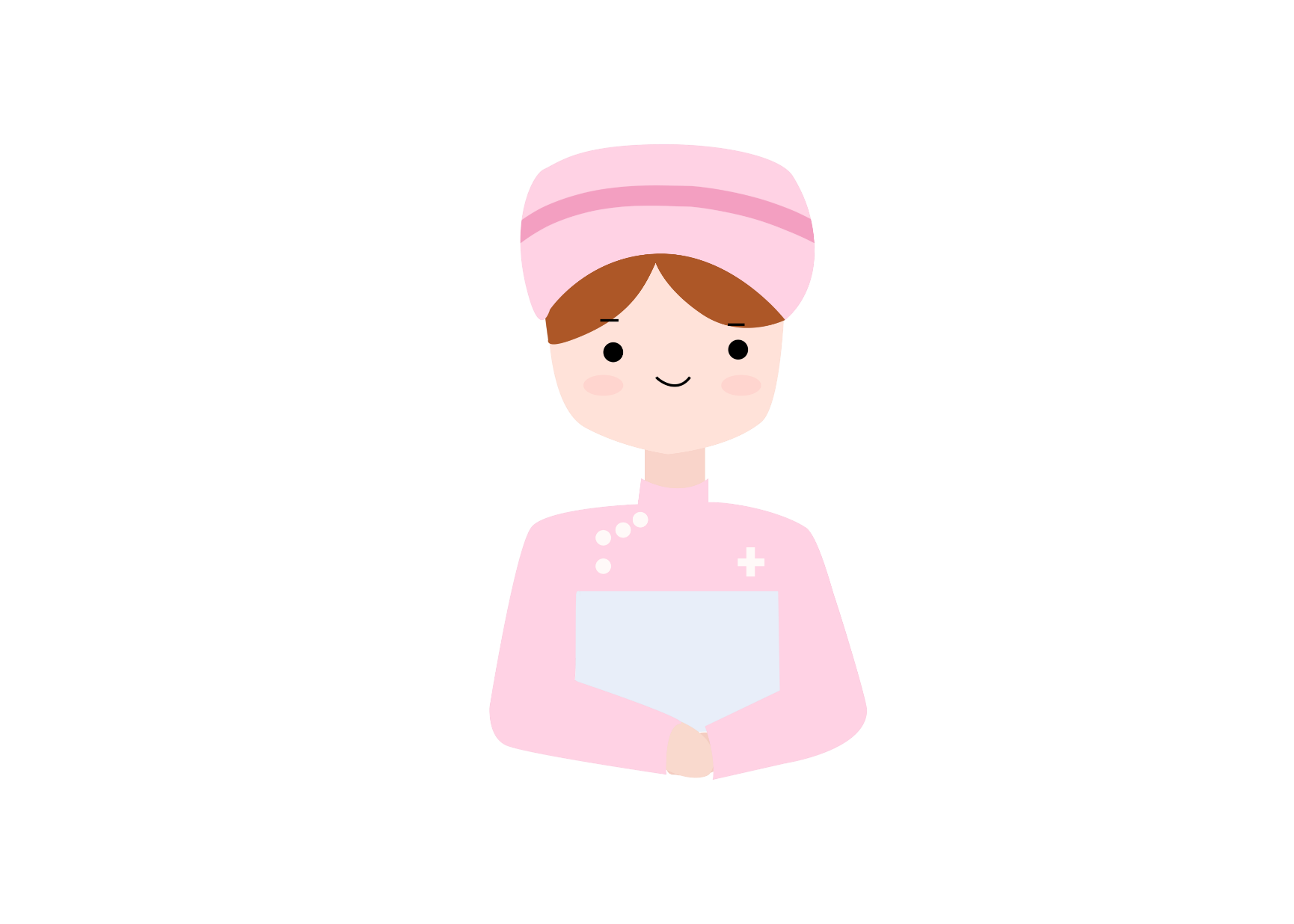 Part 01
认真落实各项制度
记录做好
制度重申
落实规范
三查七对
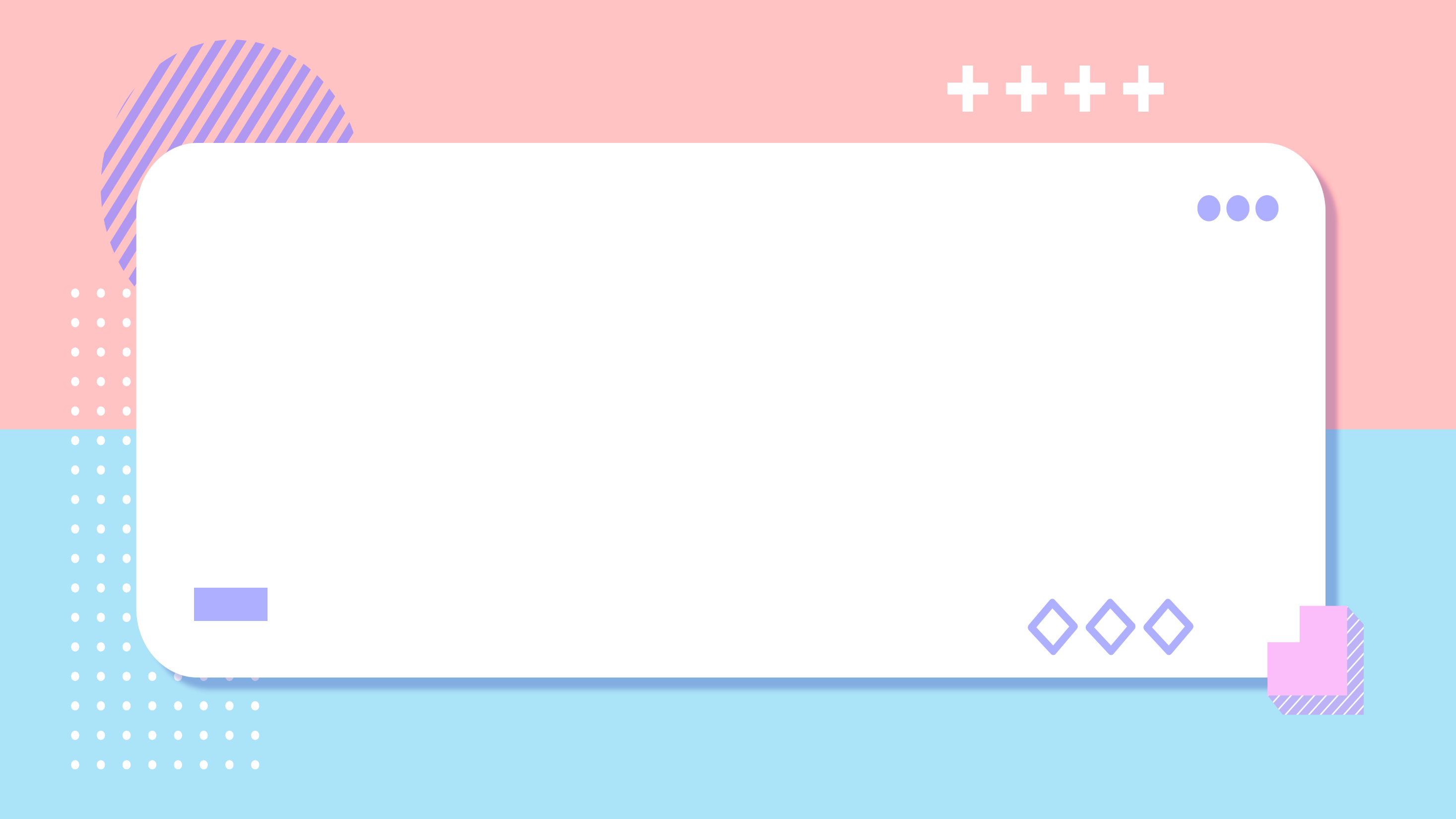 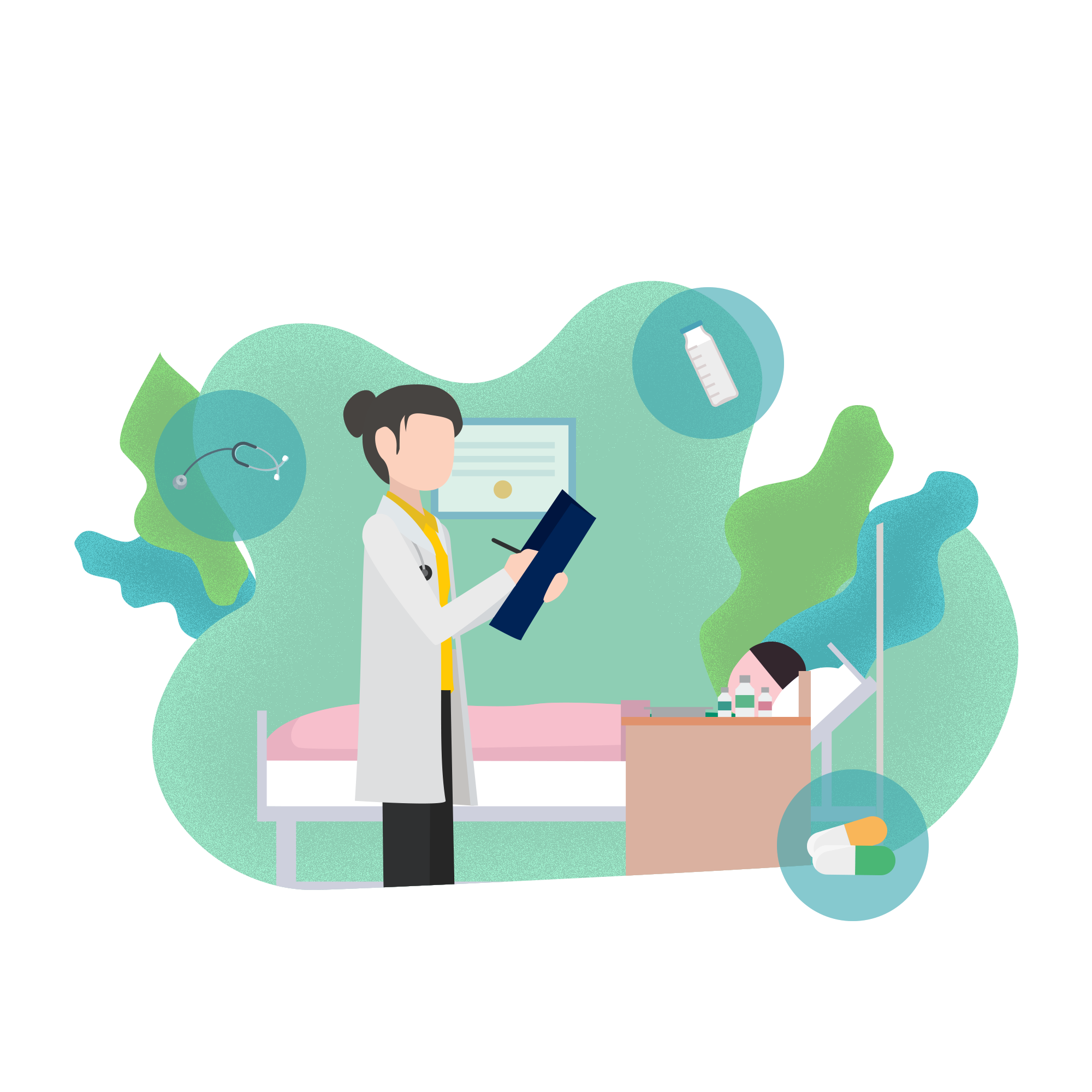 认真落实各项制度
制度重申
护理部重申了各级护理人员职责，明确了各类岗位责任制和护理工作制度，如责任护士、巡回护士各尽其职，杜绝了病人自换吊瓶，自拔针的不良现象。
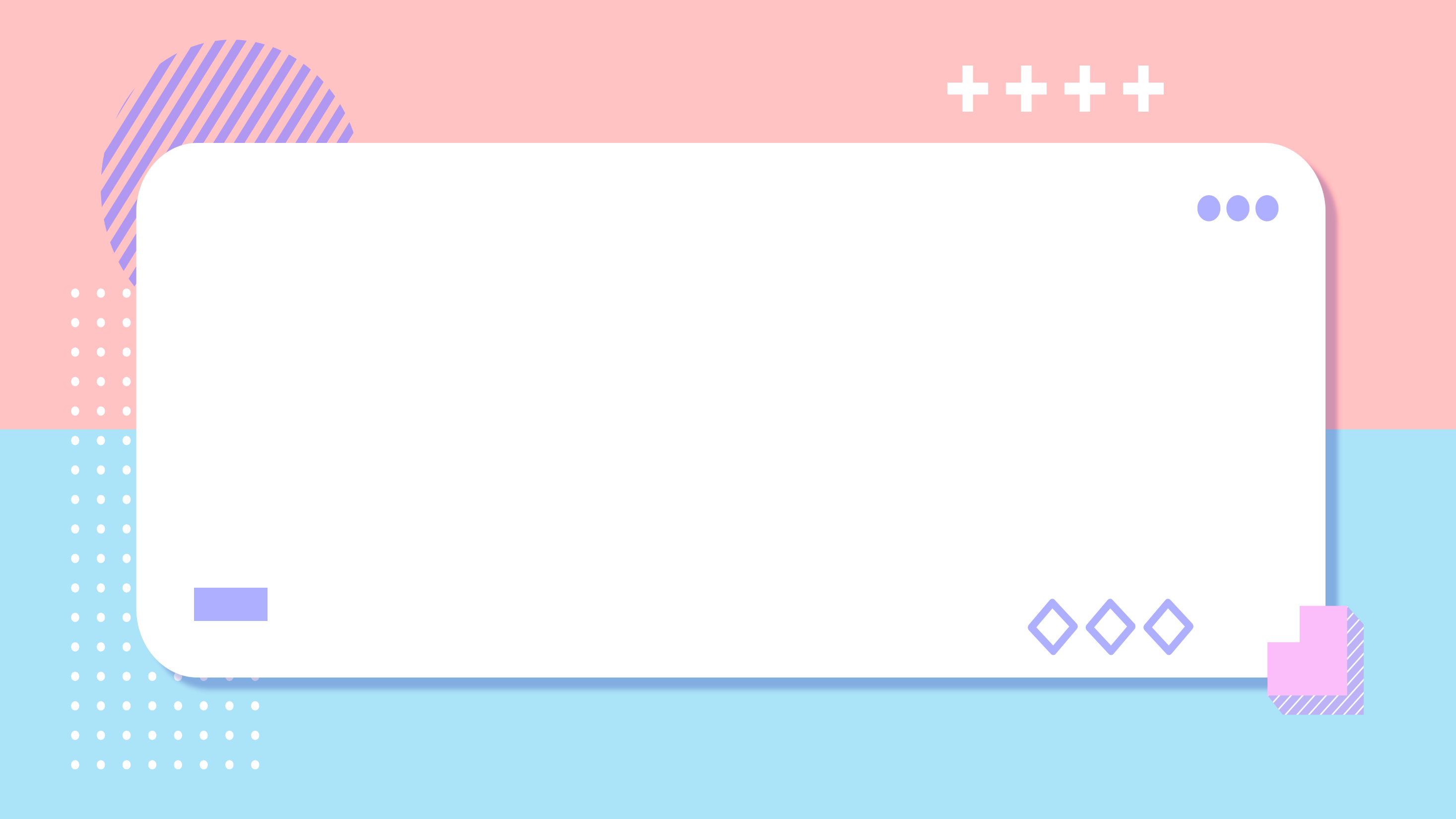 认真落实各项制度
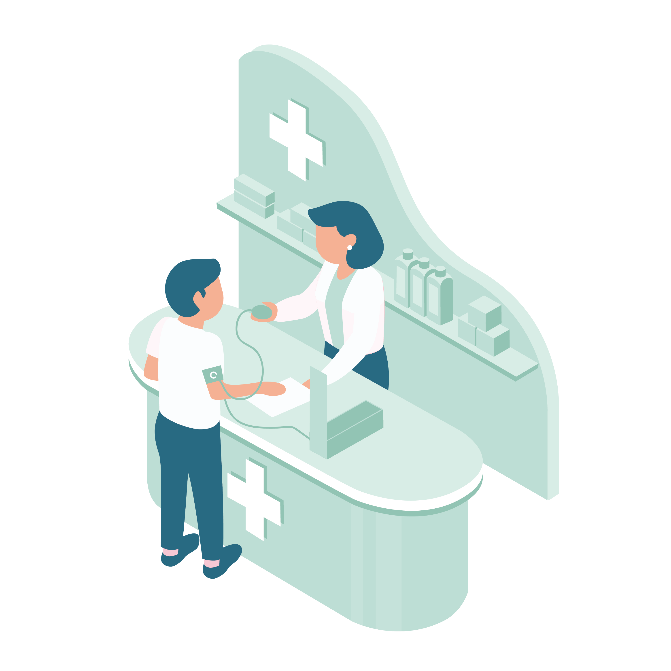 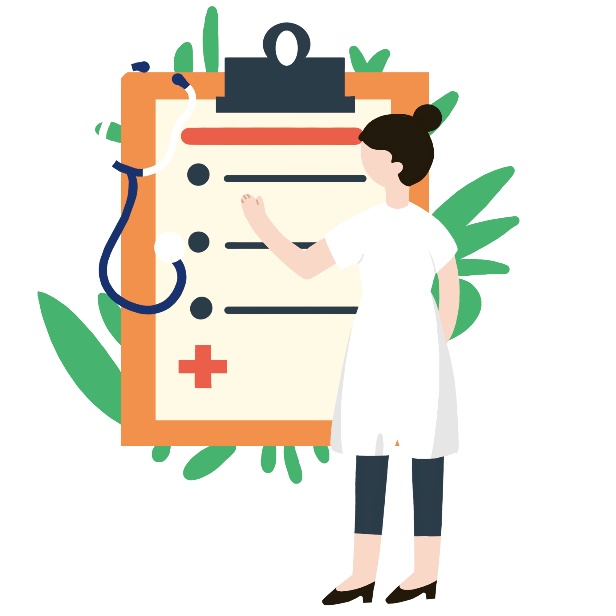 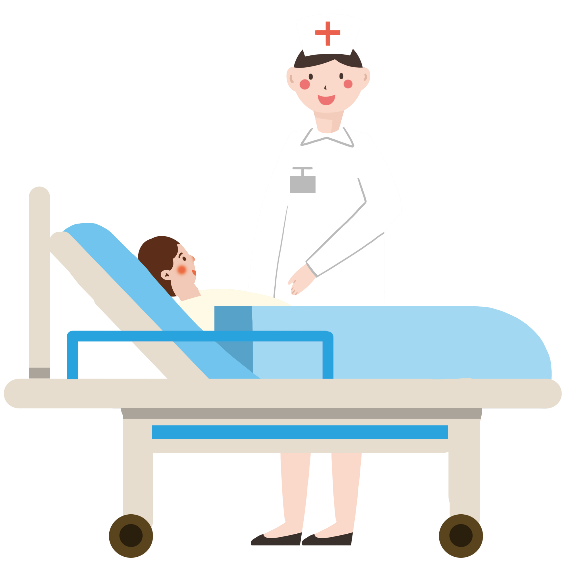 做好记录
三查七对
减少差错
护理操作时要求所有工作人员要做好三查七对，避免出现失误
医护人员要坚持填写输液卡，一年未发生大的护理差错
要求医嘱班班查对，每周护士长参加总核对1-2次，有记录，每周核对
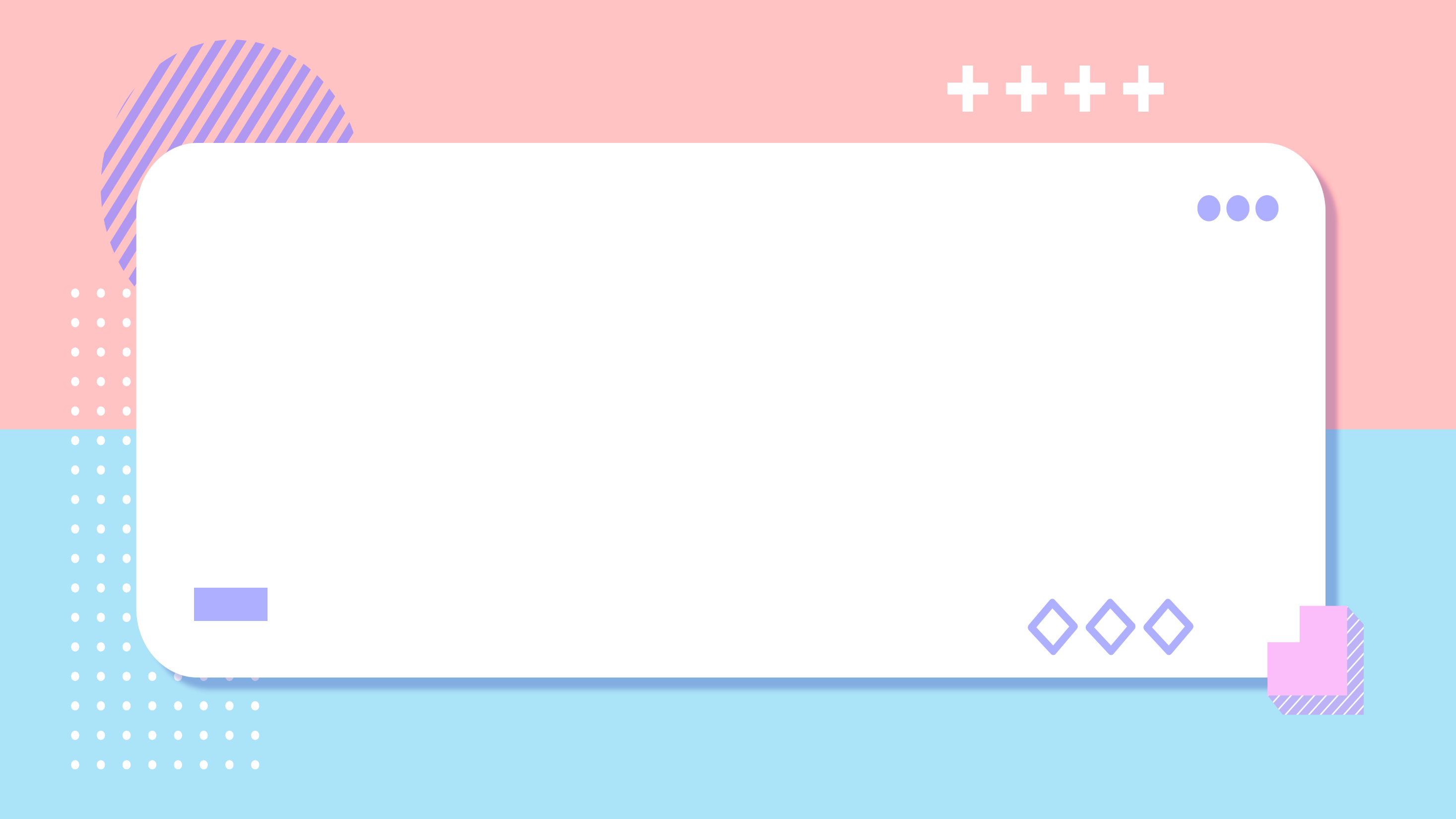 认真落实各项制度
落实护理规范
落实操作规范
交接班制度
坚持数据登记
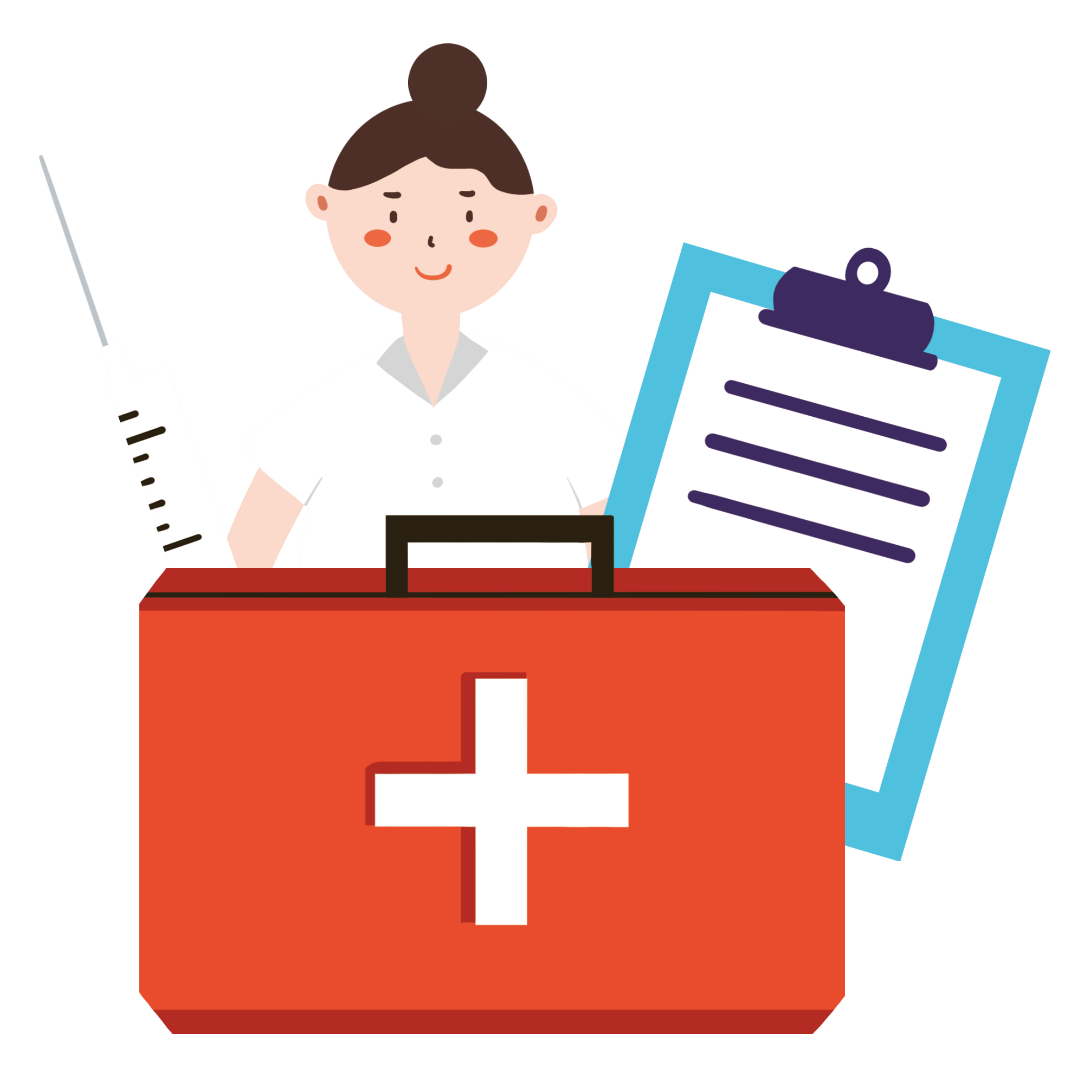 坚持床头交接班制度及晨间护理
配备五种操作处置盘。落实操作规程
坚持填写了各种信息数据登记本，
认真落实骨科护理常规及显微外科护理常规，
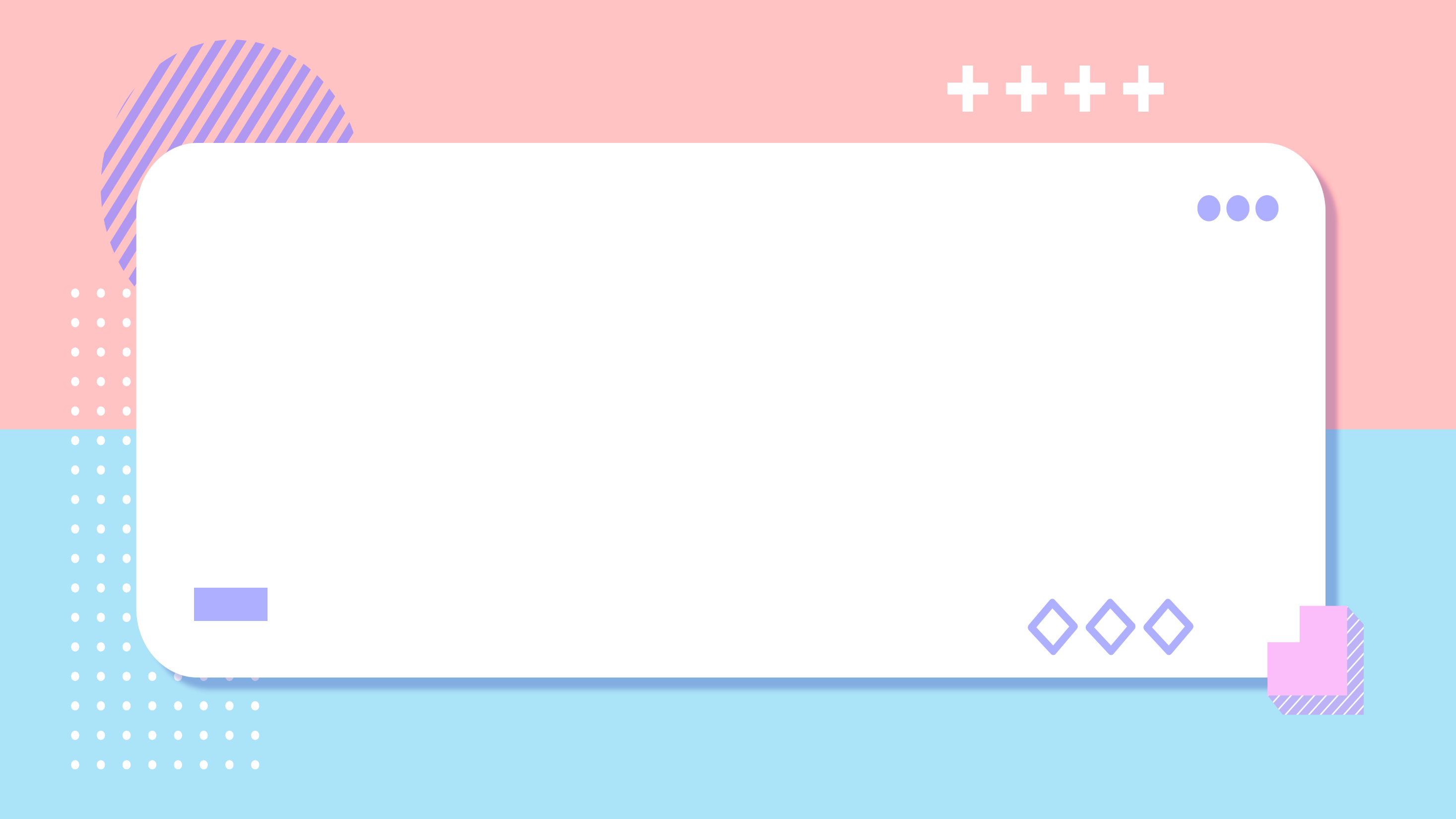 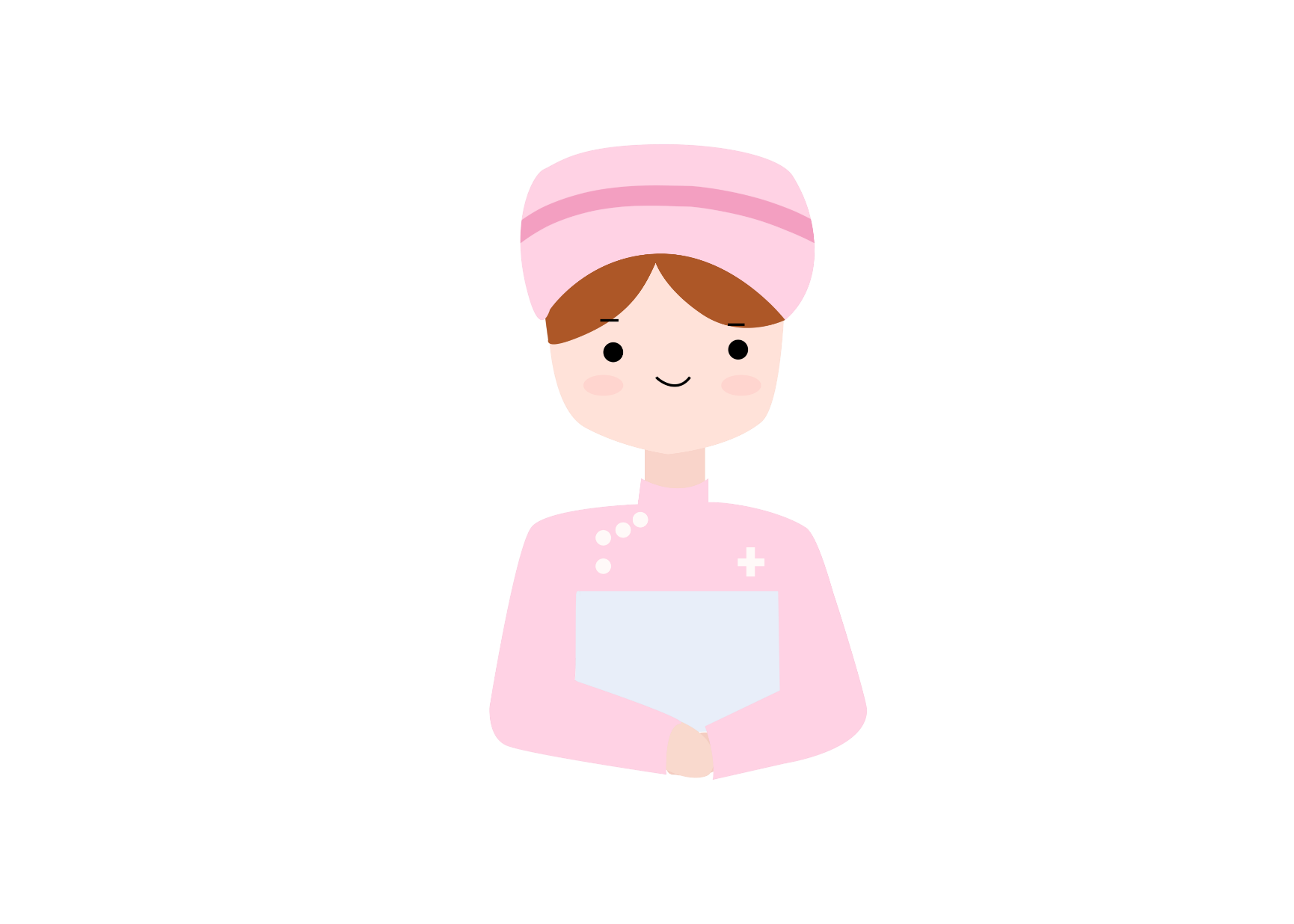 Part 02
提高管理业务水平
工作例会
月度考核
心得汇报
外出学习
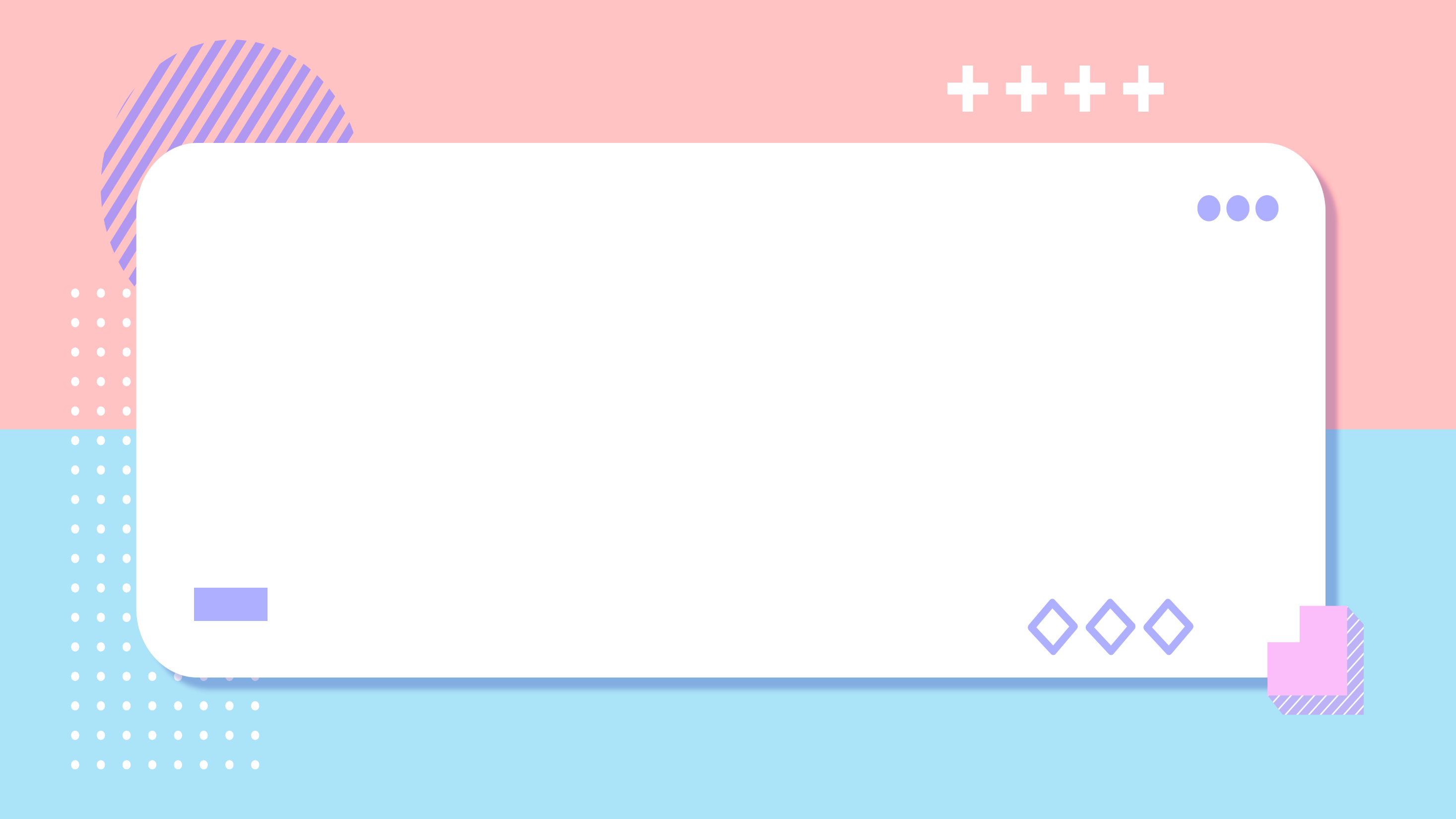 提高管理业务水平
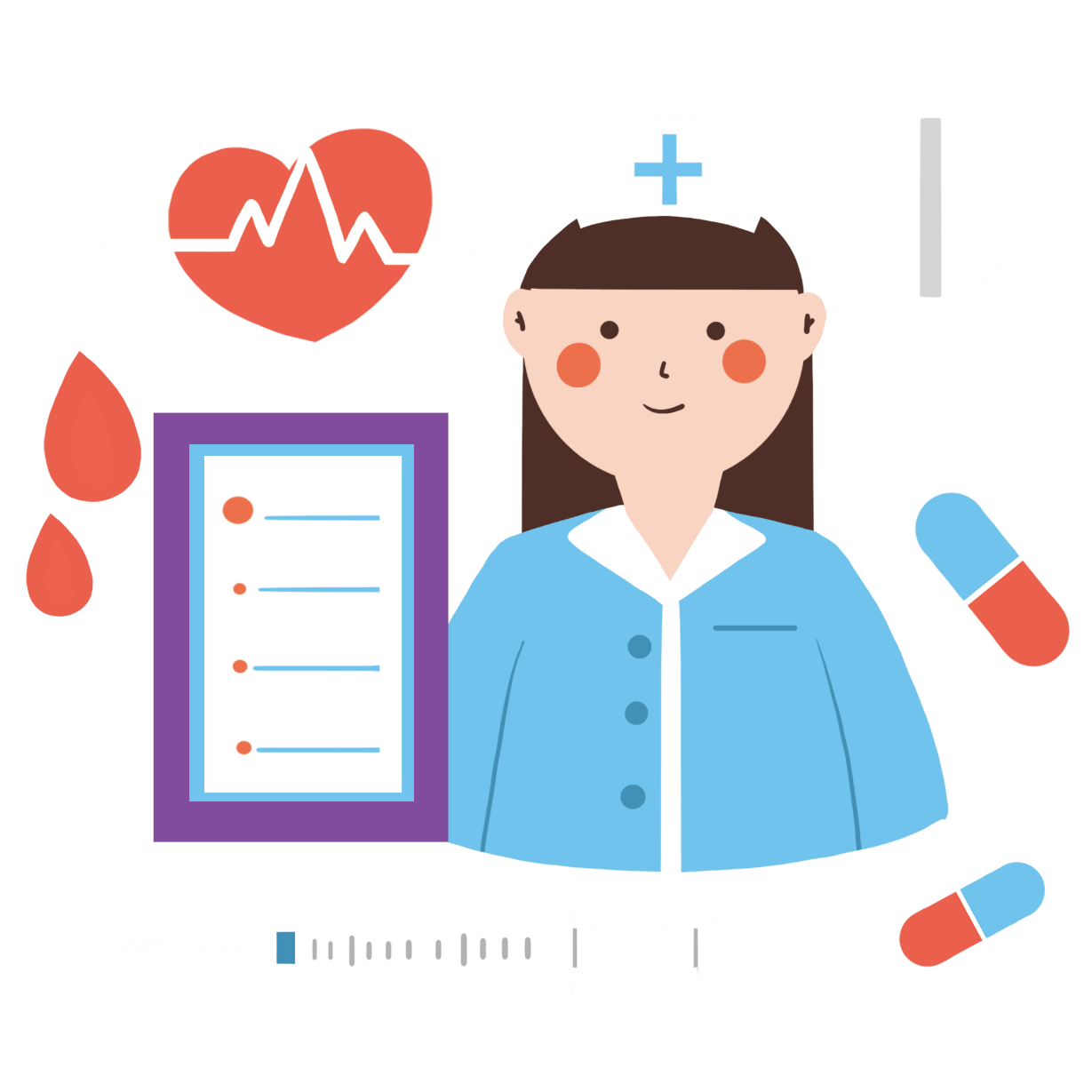 要求护士长手册每月5日前交护理部进行考核，并根据护士长订出的适合科室的年计划、季安排、月计划重点进行督促实施，并监测实施效果，要求护士长把每月工作做一小结，以利于总结经验，开展工作。
按等级医院要求每周召开护士长例会一次，内容为：安排本周工作重点，总结上周工作中存在的优缺点，并提出相应的整改措施，向各护士长反馈护理质控检查情况，并学习护士长管理相关资料。
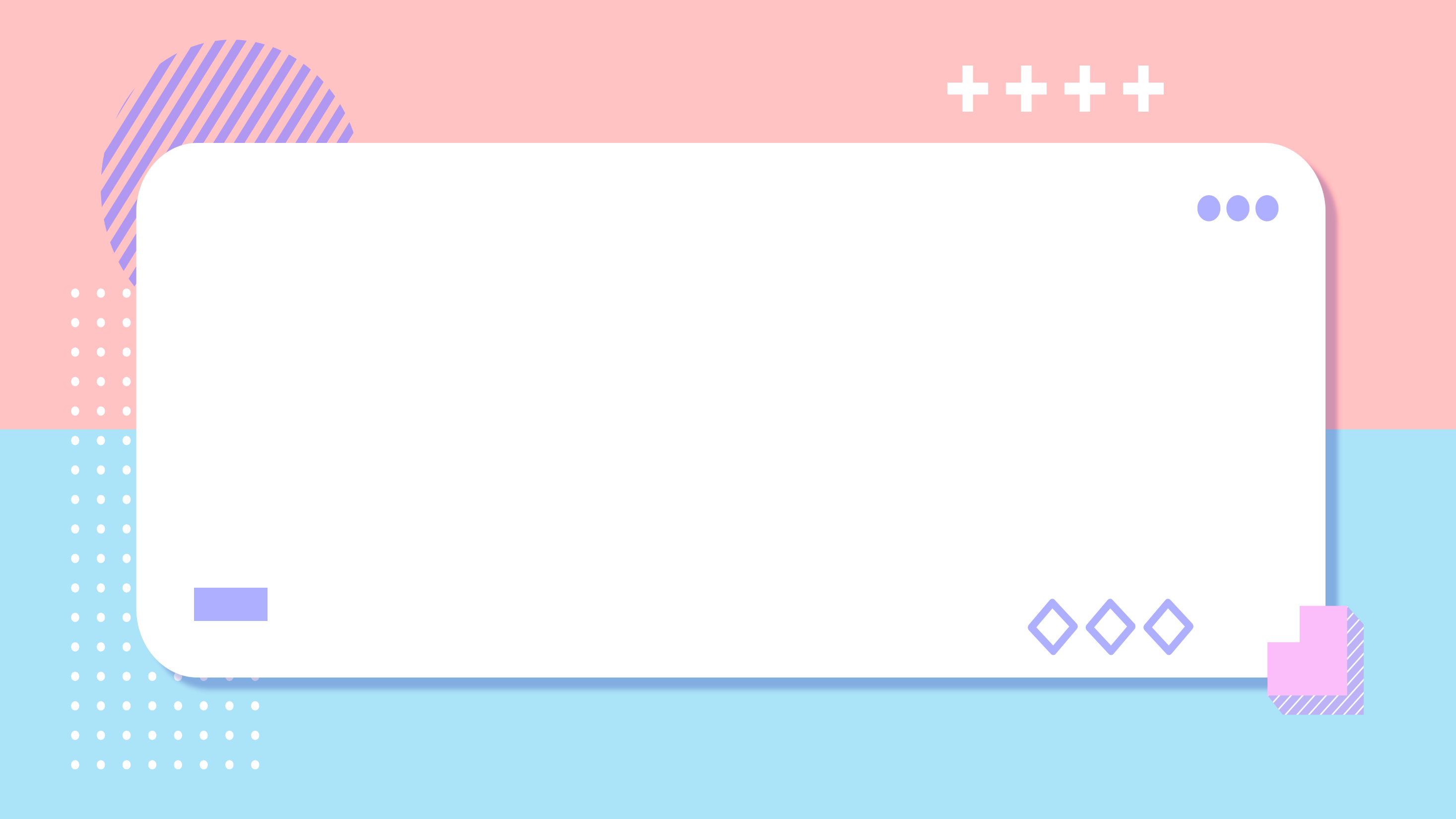 提高管理业务水平
每月对护理质量进行检查，并及时反馈，不断提高护士长的管理水平
组织护士长外出学习、参观，吸取兄弟单位先进经验，扩大知识面
派三病区护士长参加国际护理学习班，学习结束后，进行了汇报
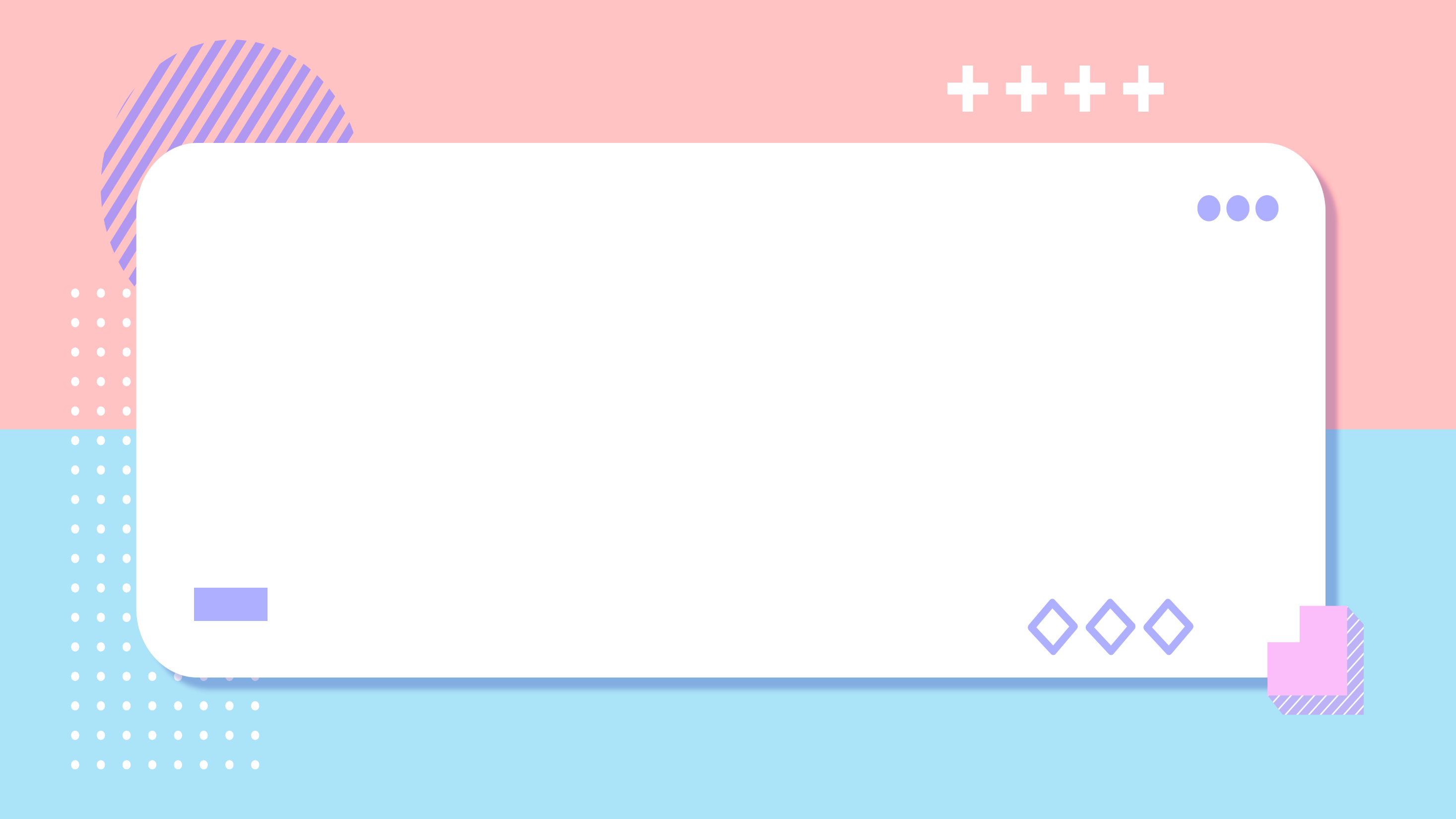 提高管理业务水平
02
04
06
三基培训
晨间提问
操作考核
专家授课
护理比赛
晨间护理
对在职人员进行三基培训，并组织理论考试
12月初，对全院护士分组进行了护理技术操作考核
聘请专家授课，讲授骨科、内、外科知识，提高知识
"三八妇女节"举行了护理技术操作比赛
加强危重病人的护理，坚持交接班制度和晨间护理
科室每周晨间提问1-2次，内容为基础和骨科知识
01
03
05
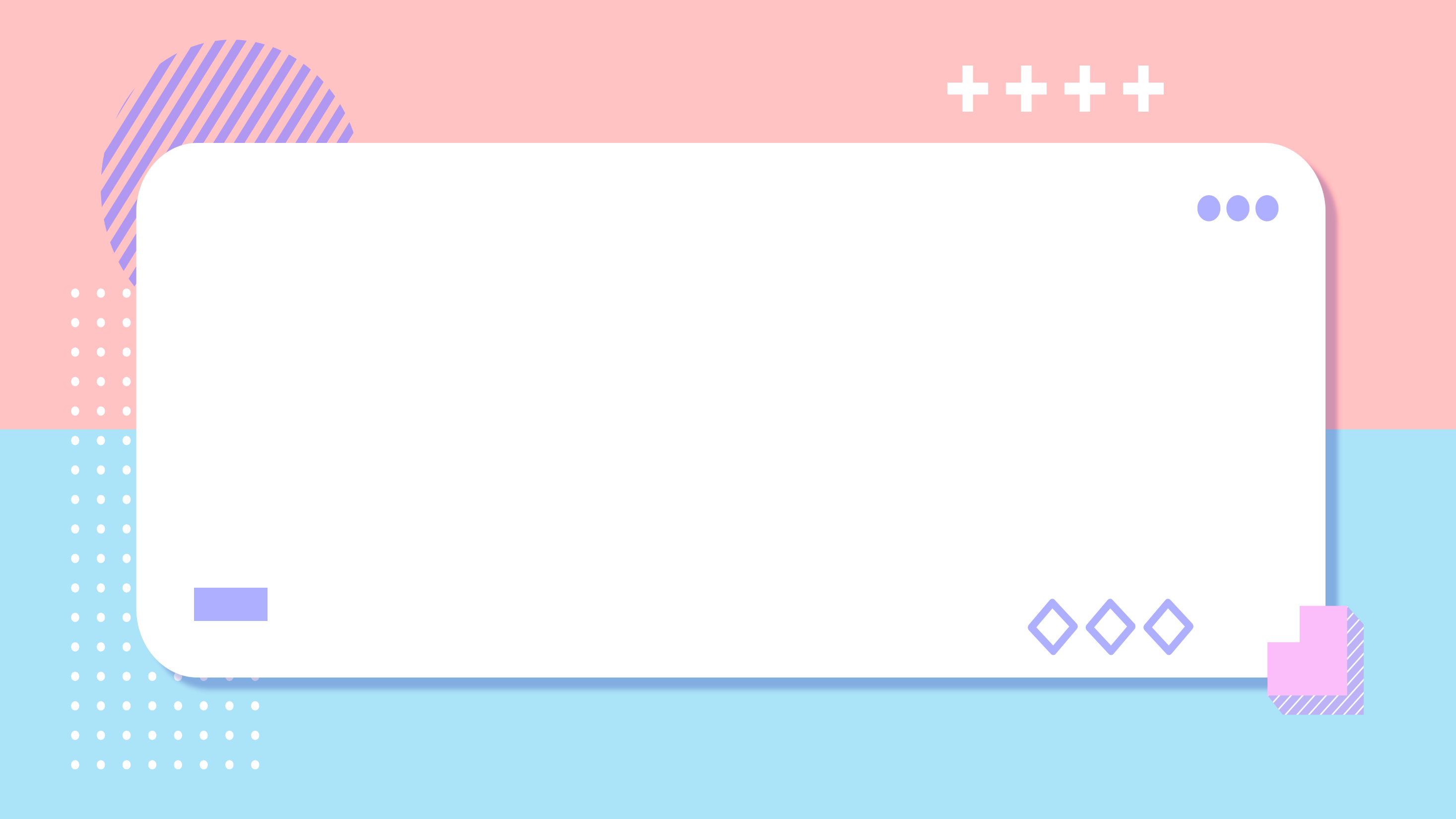 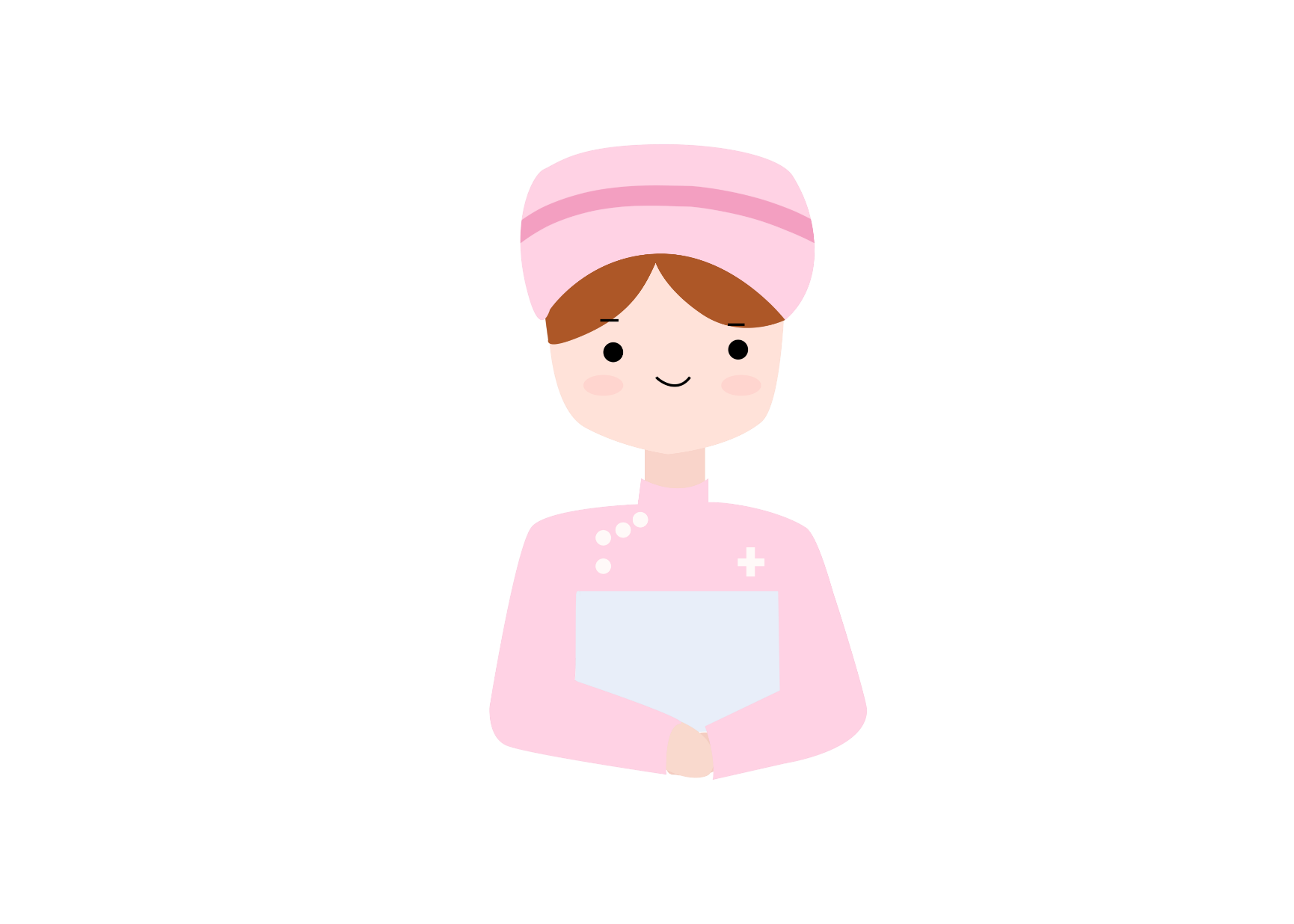 Part 03
加强医德医风建设
考核达标
医德建设
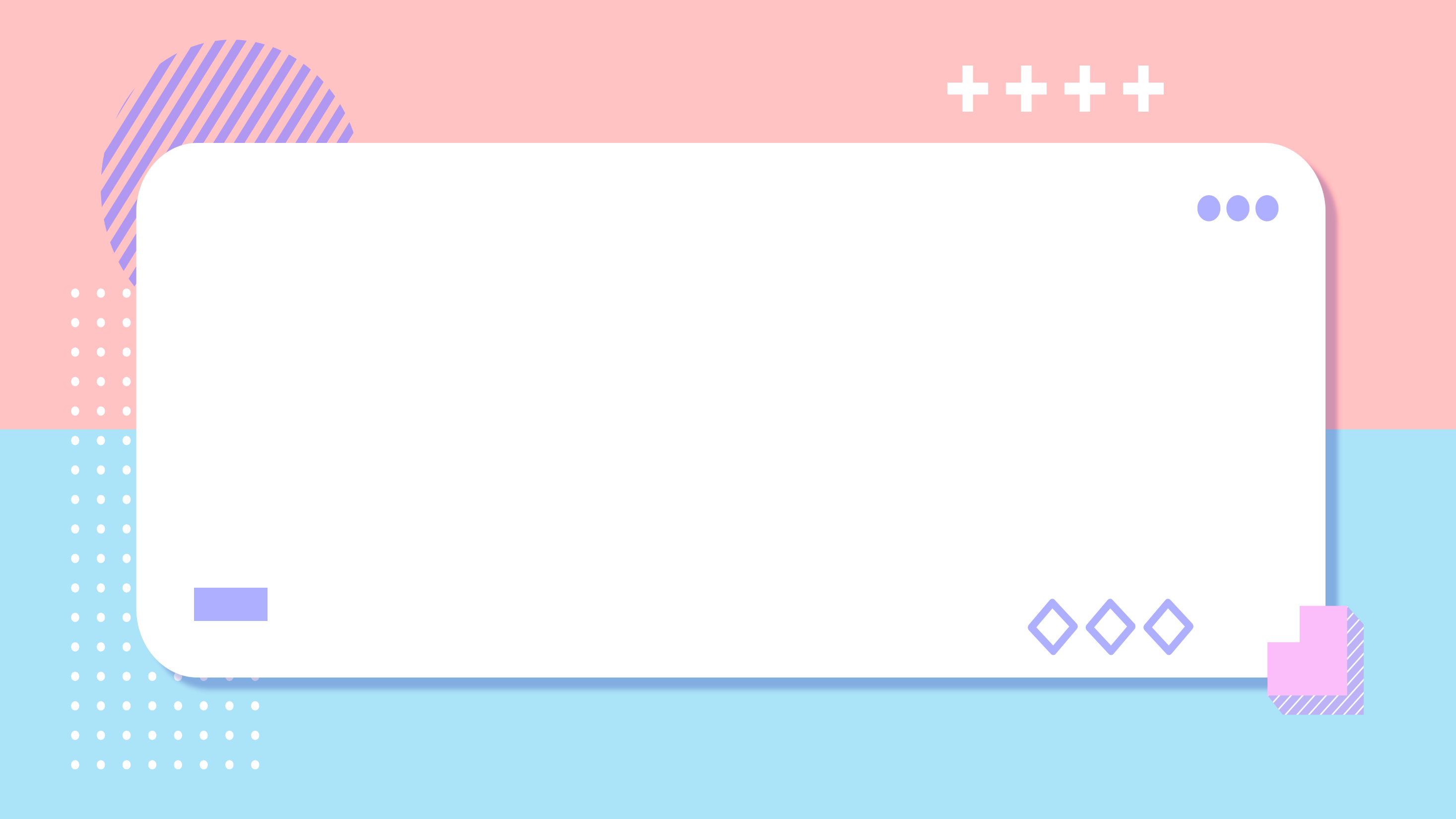 加强医德医风建设
01
02
03
04
05
06
继续落实护士行为规范，
落实护士文明用语50句
分别于6月、11月组织全体护士
参加**、**的礼仪培训
继续开展健康教育，对住院病人发放满意度调查表
对满意度调查中存在的问题提出了整改措施，评选出了最佳护士
每月科室定期召开工休座谈会，征求病人意见，给予最大程度的满足
进行岗前职业道德教育、规章制度、行为规范教育及护理基础知识考核
OPTION
OPTION
OPTION
OPTION
OPTION
OPTION
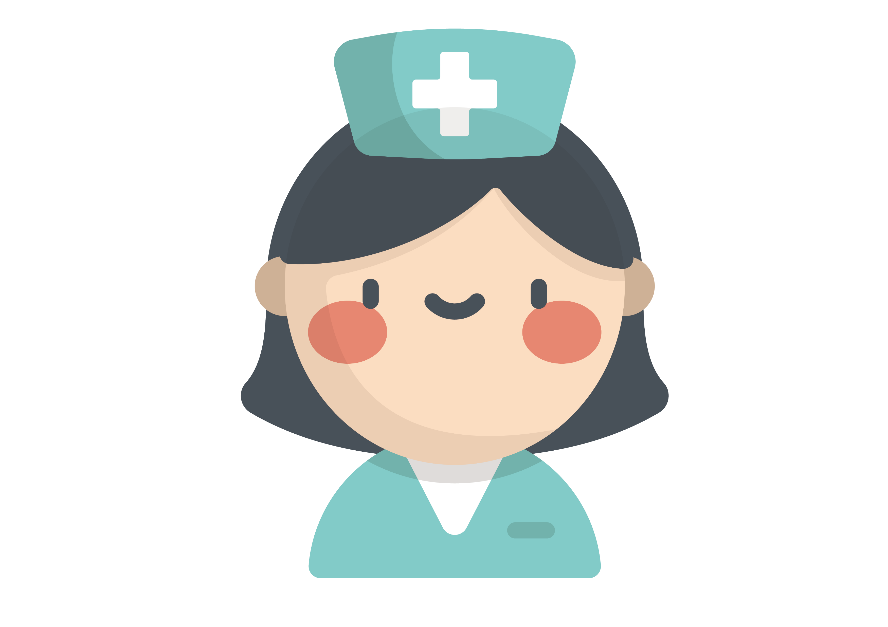 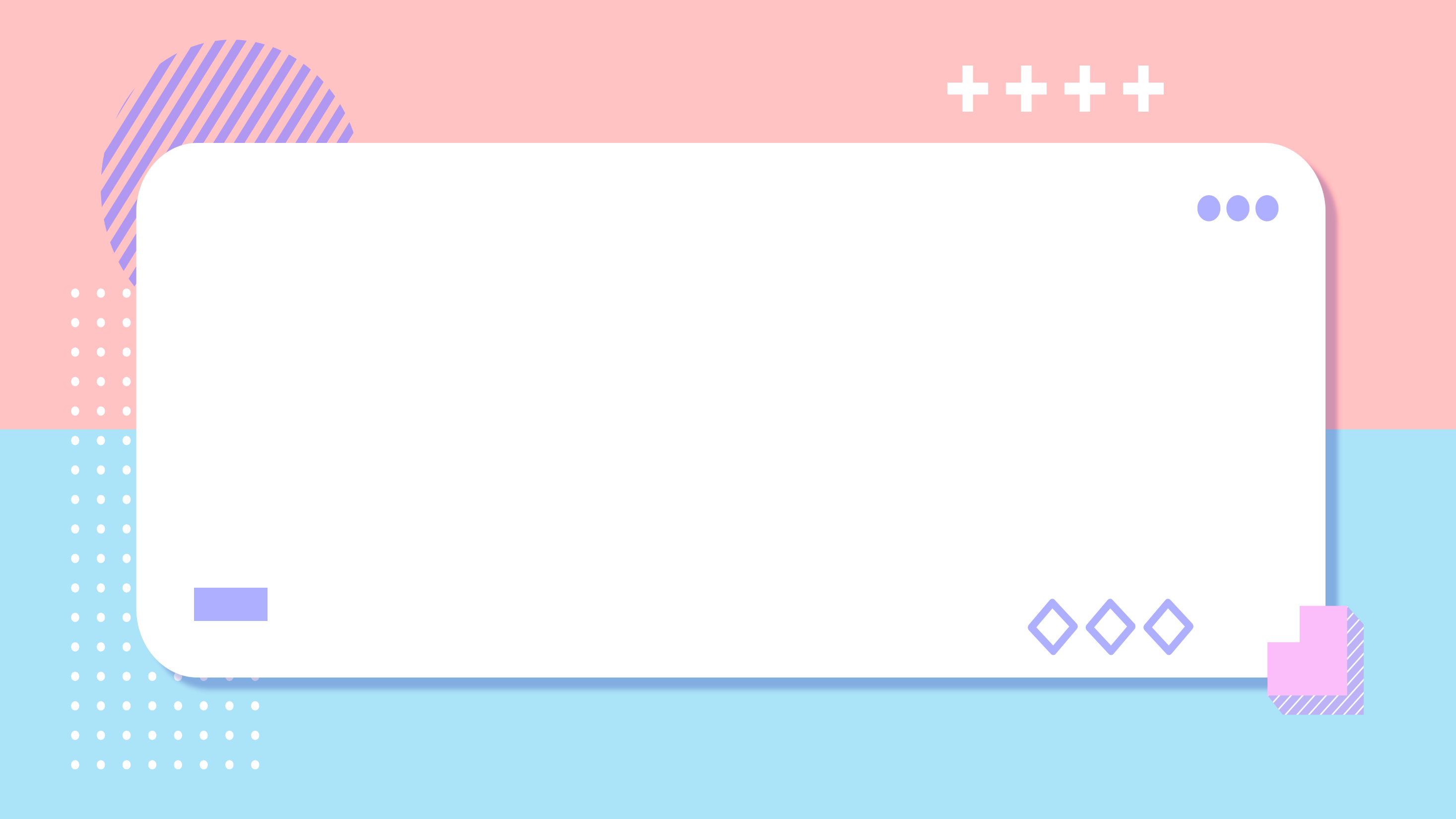 加强医德医风建设
35
30
考核数据
25
每个季度都对护士进行考核，考核达标人数基本都达到60%以上
20
15
10
5
0
二季度
三季度
一季度
四季度
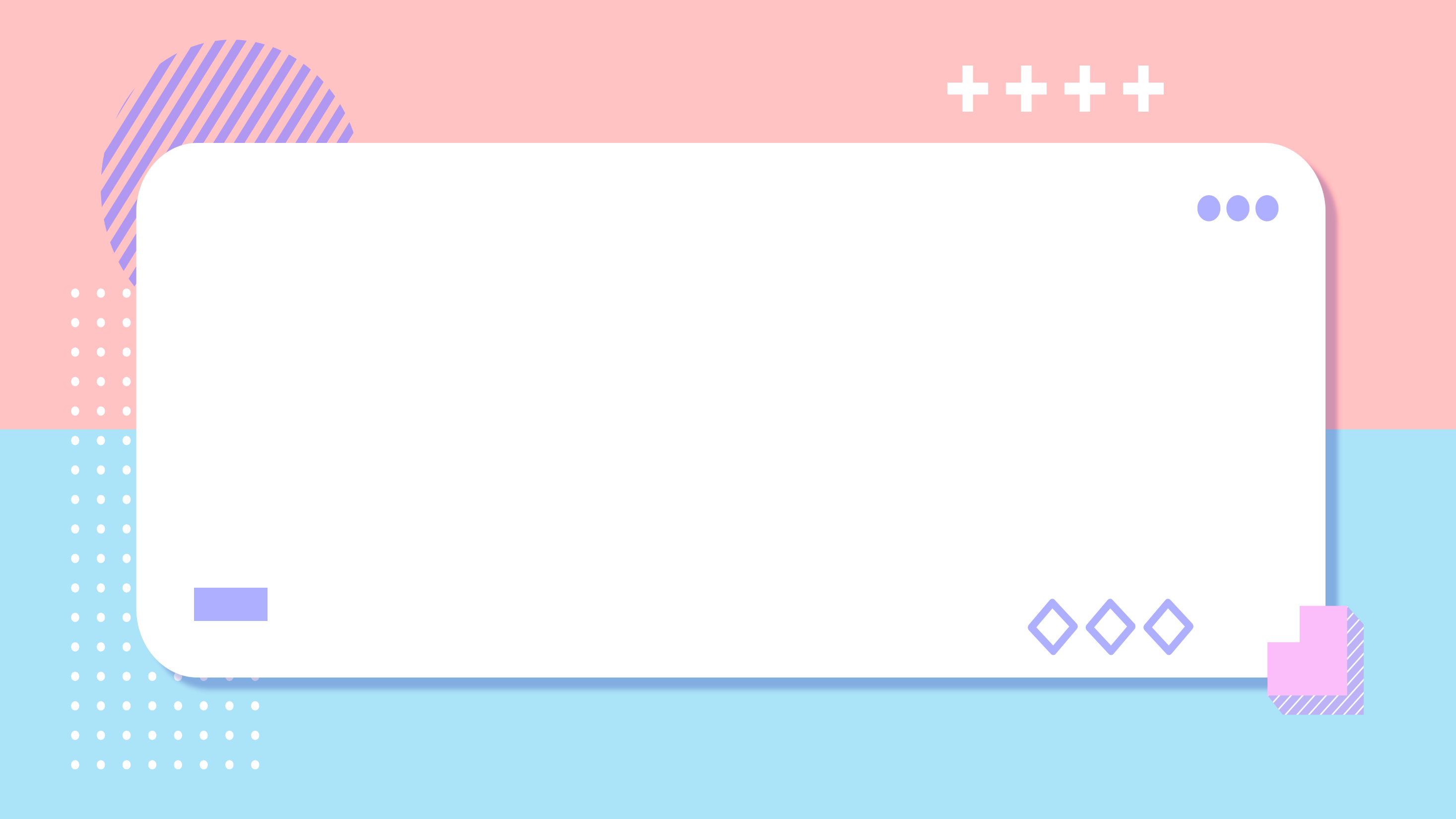 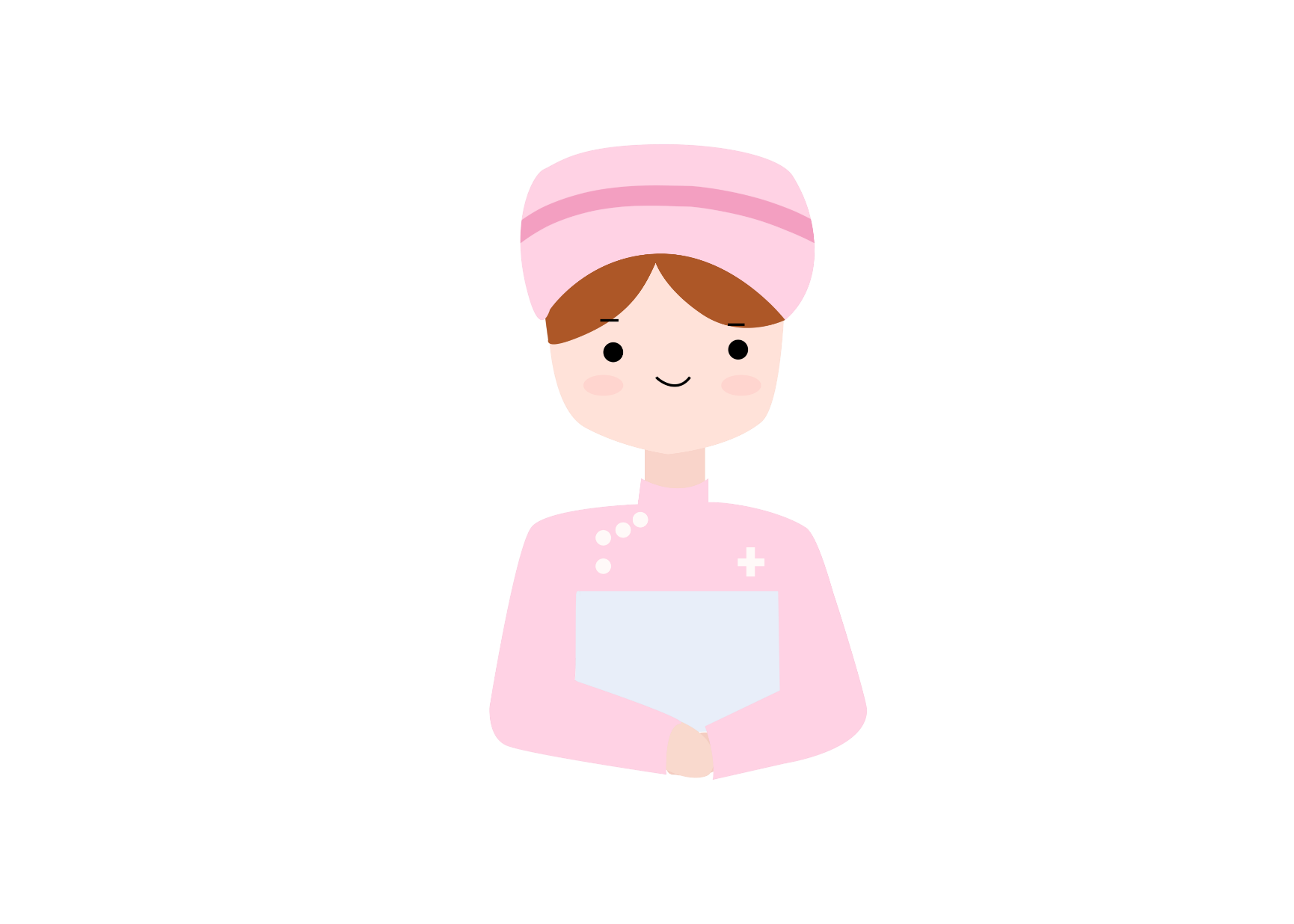 Part 04
加强院内感染管理
感染人群
感染途径
预防感染
感染源头
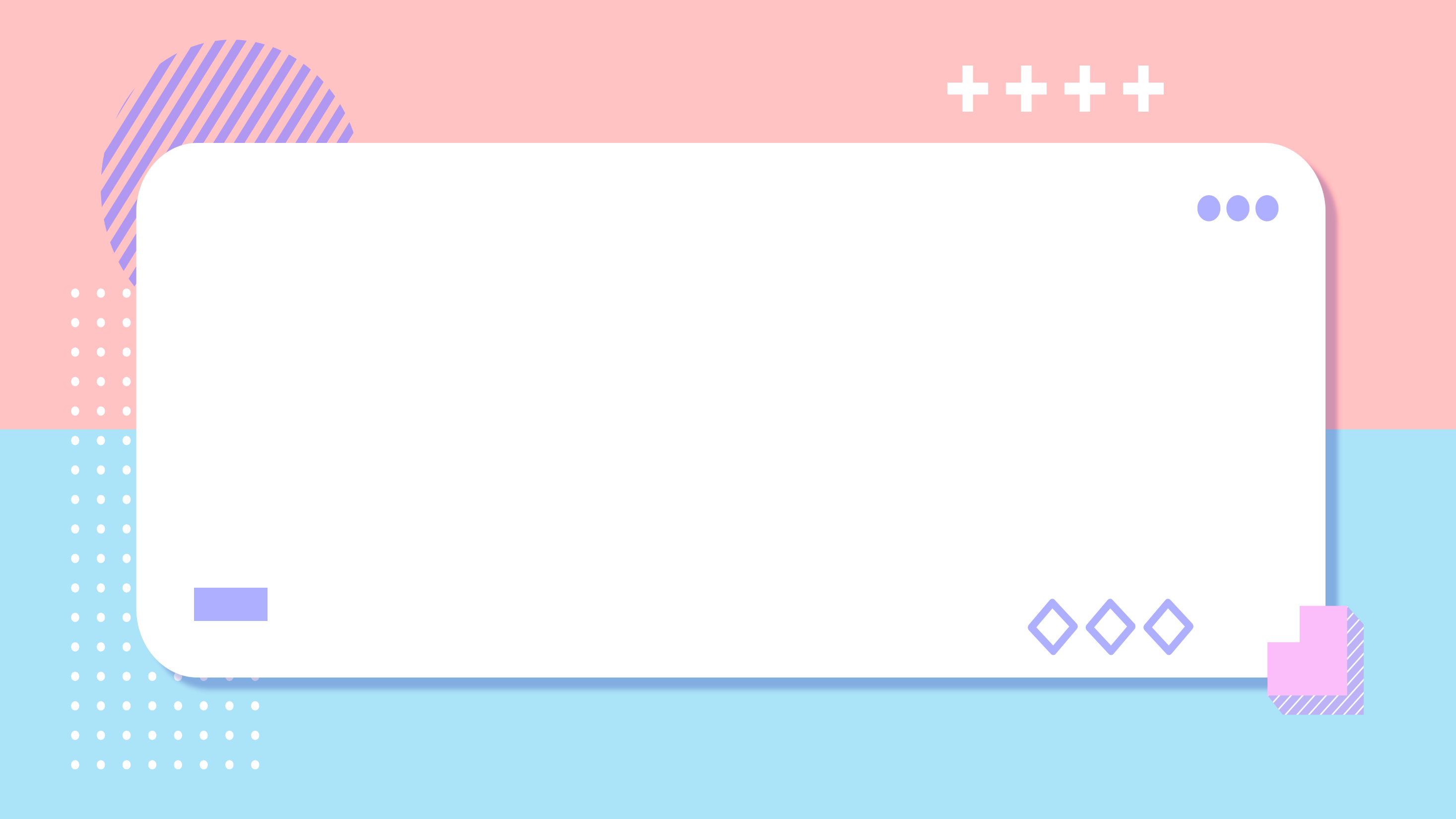 加强院内感染管理
指病原体从感染源排出并侵入易感人群的途径
感染源
传播
途径
易感
人群
院内
感染
指病原微生物自然生存、繁殖并排出宿主。
包括机体免疫功能受损者；婴幼儿及老年人；营养不良者等
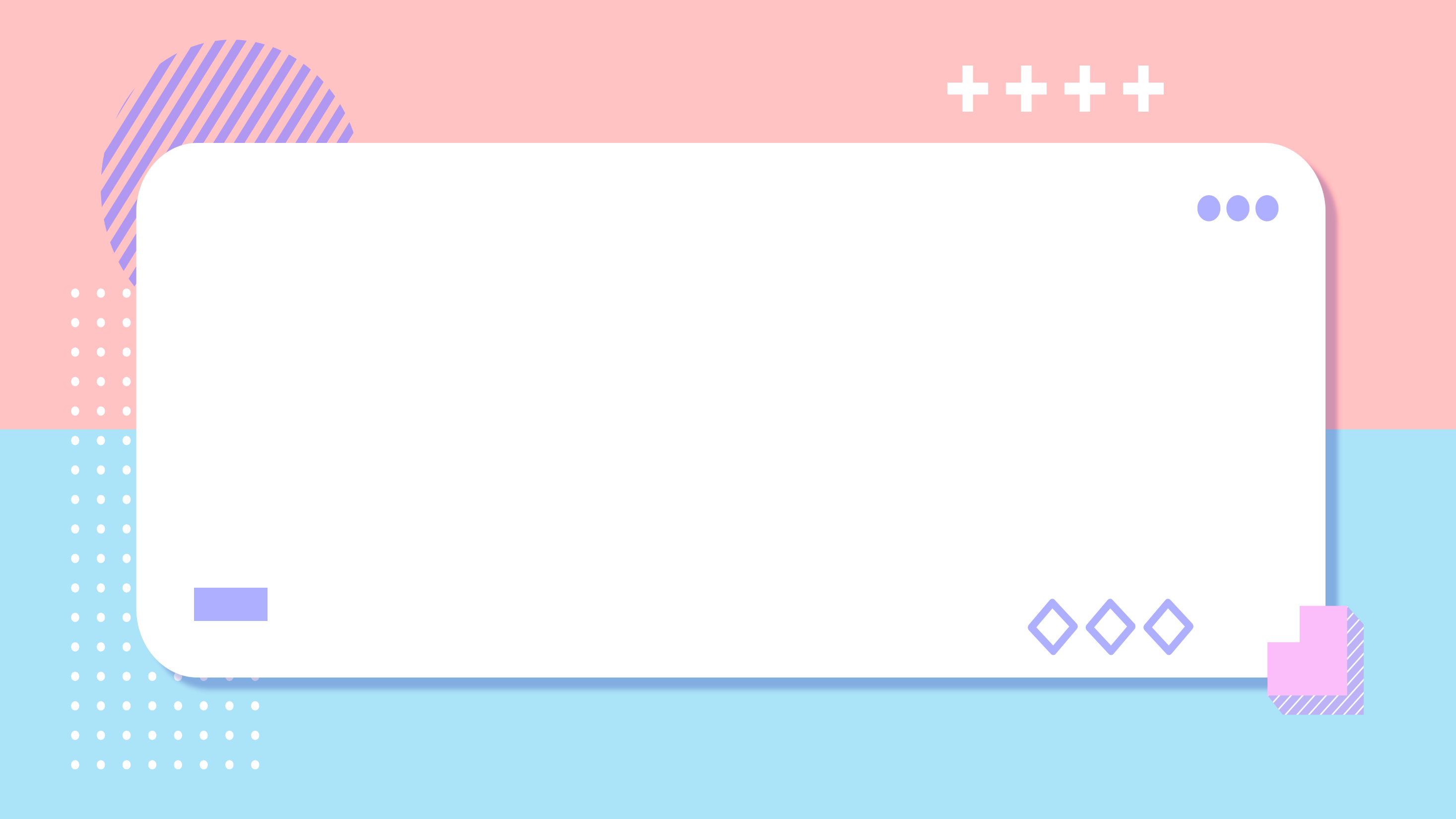 加强院内感染管理
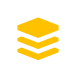 建立了消毒物品监测记录本，进行了定期定点监测。
严格执行了院内管理领导小组制定的消毒隔离制度
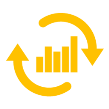 严格执行管理要求，无菌包内用化学指示剂
坚持每月对病区治疗室、换药室的空气培养，
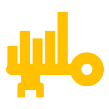 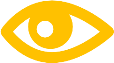 一次性用品使用后均能及时毁形，浸泡，集中处理，
坚持每月对治疗室、换药室进行紫外线消毒，并记录监测
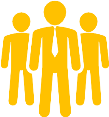 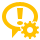 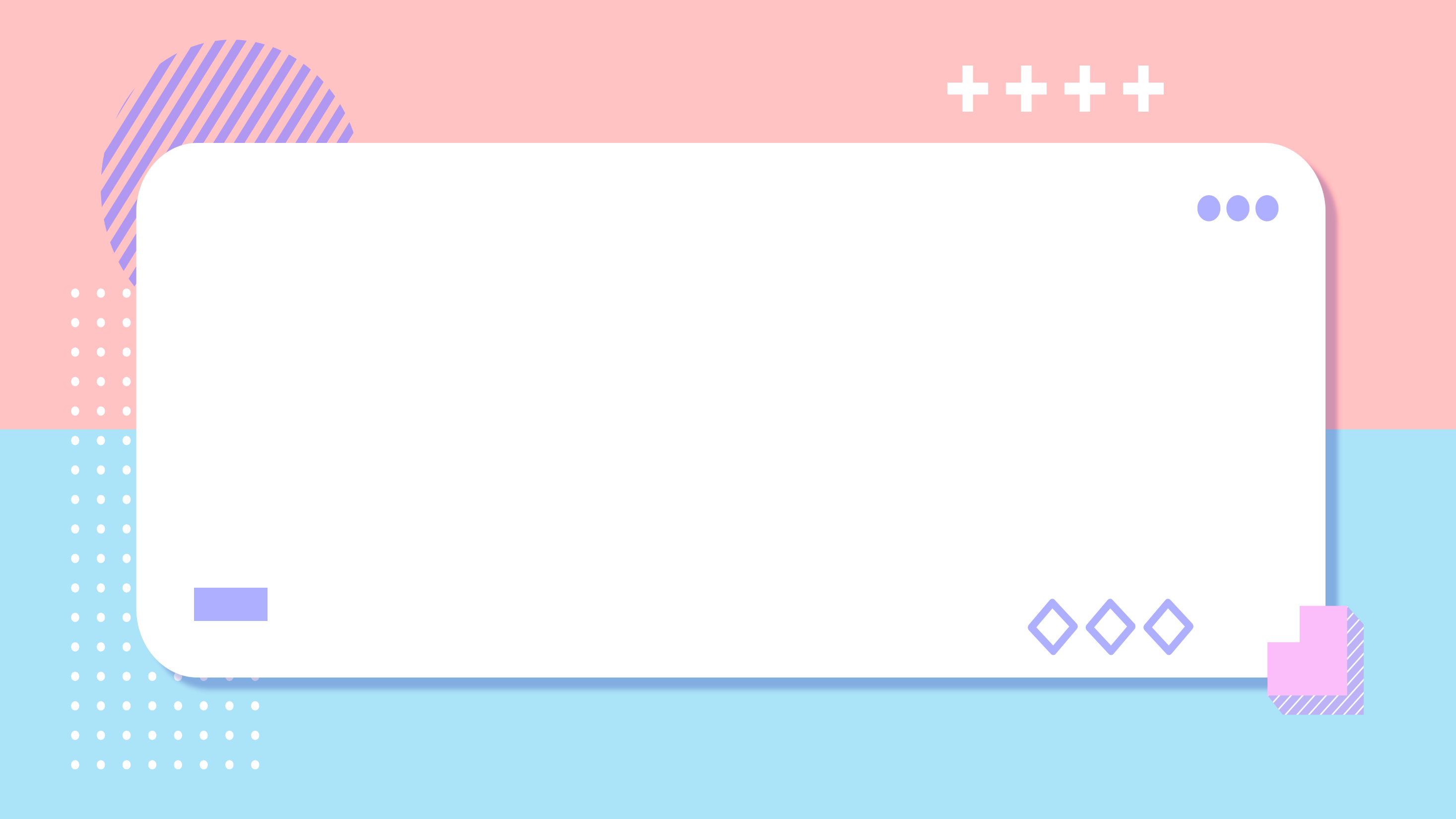 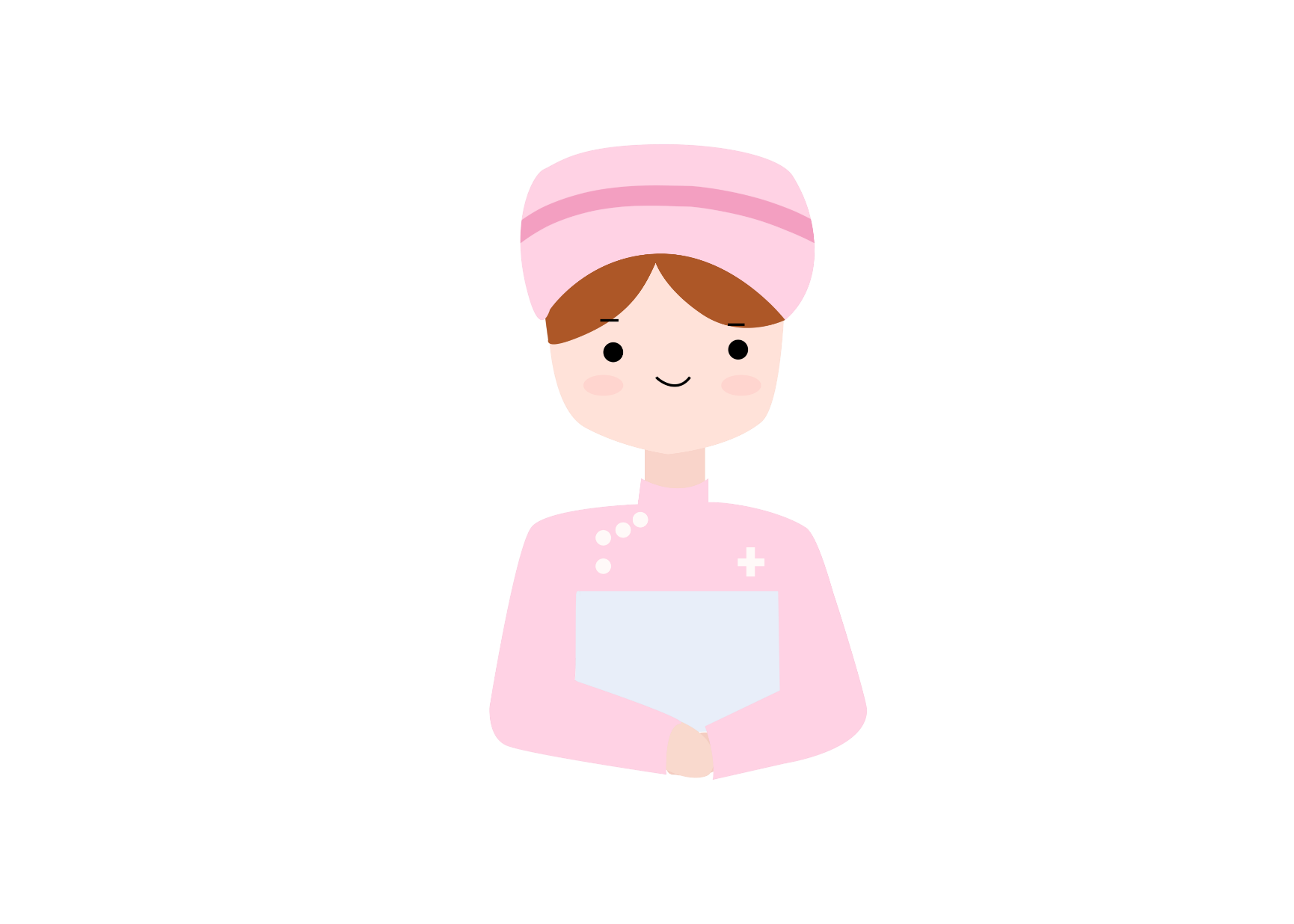 Part 04
出色完成护理工作
提供优质服务
以病人为中心
提供专业知识
护士言传身教
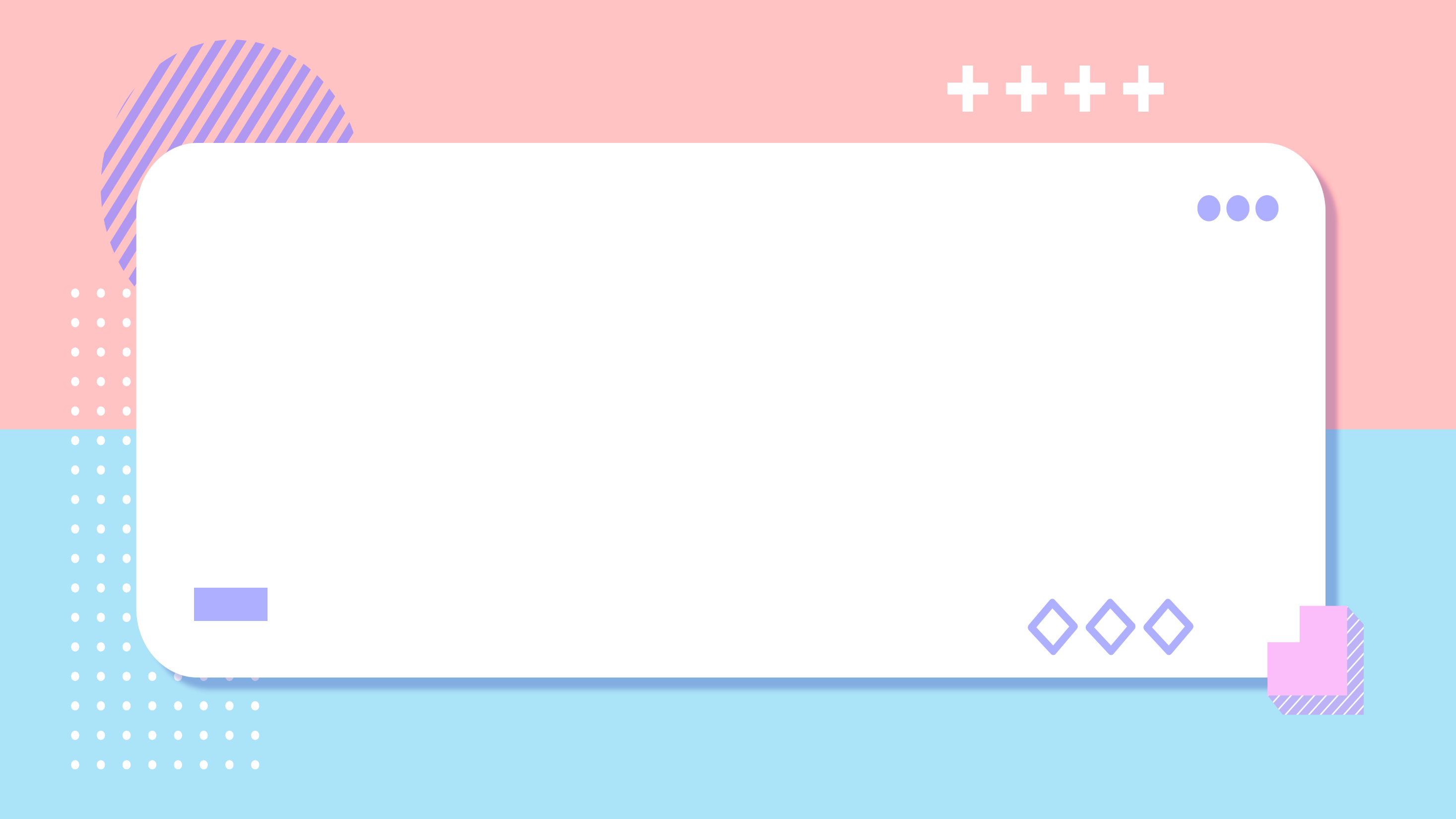 出色完成护理工作
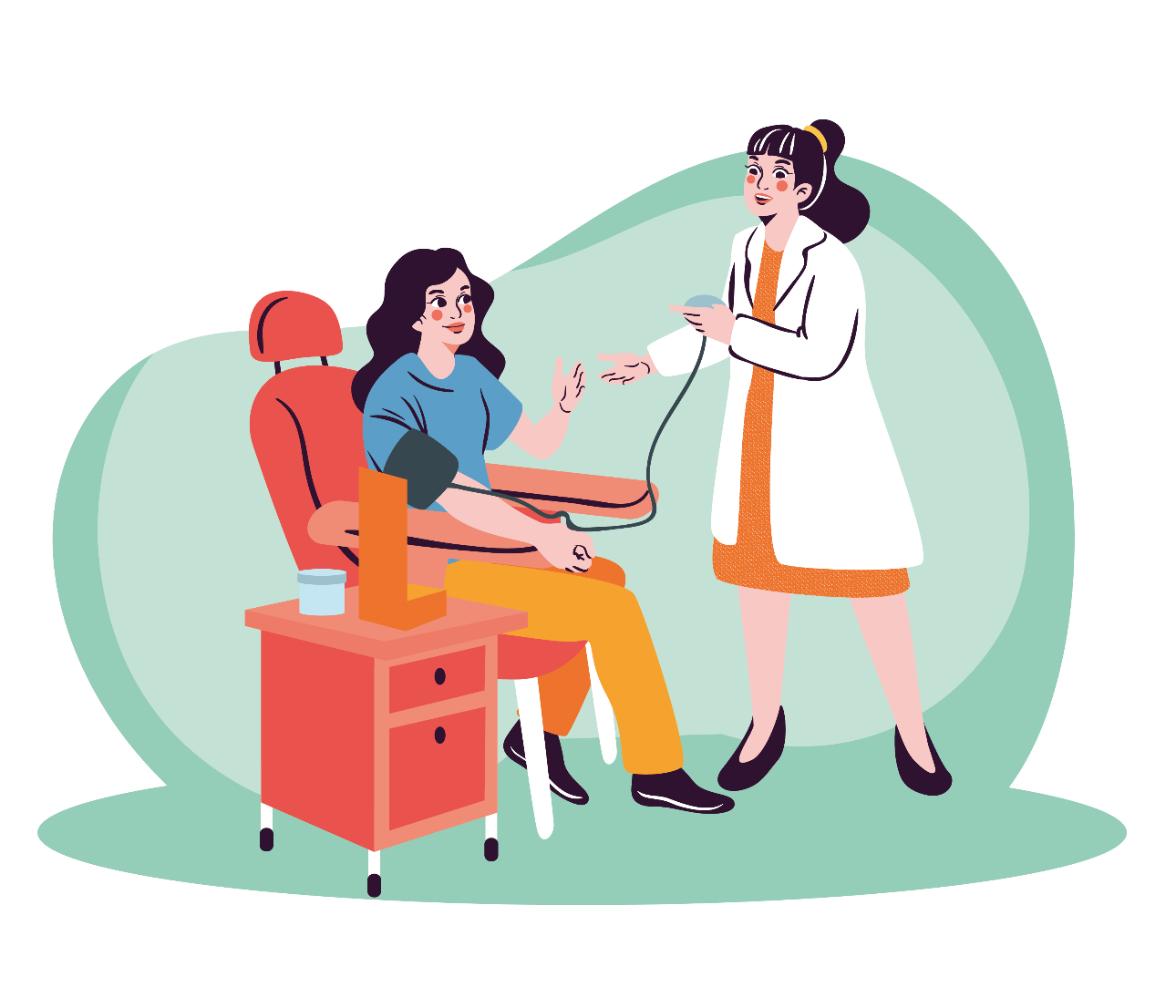 坚持以病人为中心
坚持提供优质服务
坚持护士言传身教
提供护理保健知识
以质量为核心，为病人提供优质服务的宗旨，深入开展了以病人为中心的健康教育
坚持为病人提供优质服务的宗旨，让病人感到医护人员的专业以及关怀
通过护士的言传身教，让病人熟悉掌握疾病防治，康复及相关的医疗等知识
护士根据病人的相关特点，进行言传身教，让病人了解护理及自我保健等知识
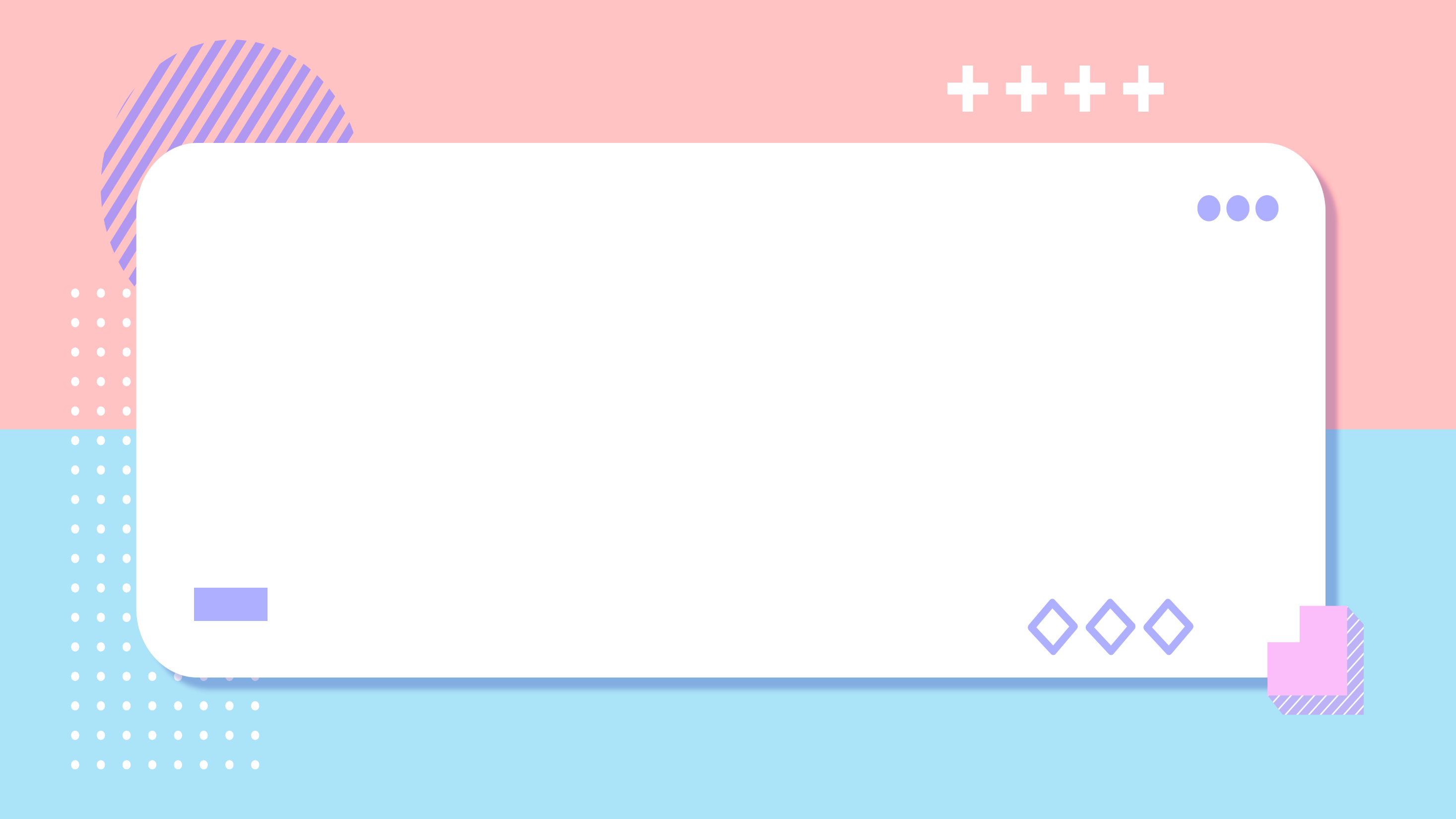 出色完成护理工作
全院护理人员撰写护理论文30篇，其中一篇参加了全国第三届骨科护理学术交流，有3篇参加台州地区学术交流，有2篇参加《当代护士》第二十一次全国护理学术交流。
发表文章
发表文章
一篇参加了全国第三届骨科护理学术交流
有2篇参加《当代护士》第二十一次全国护理学术交流
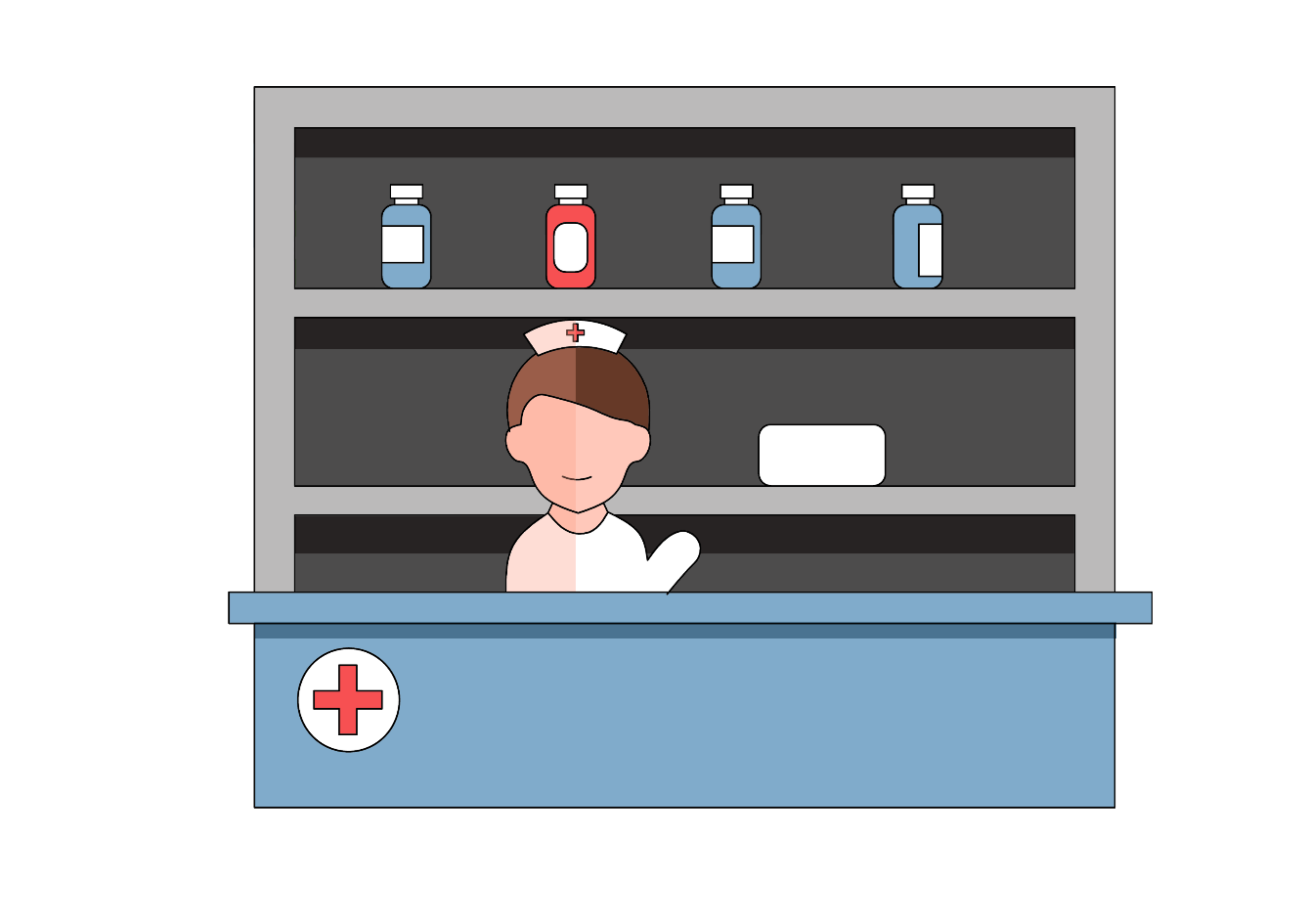 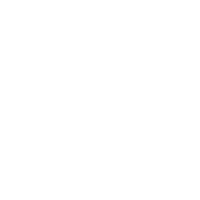 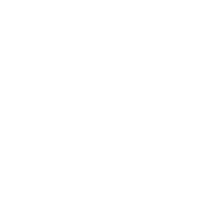 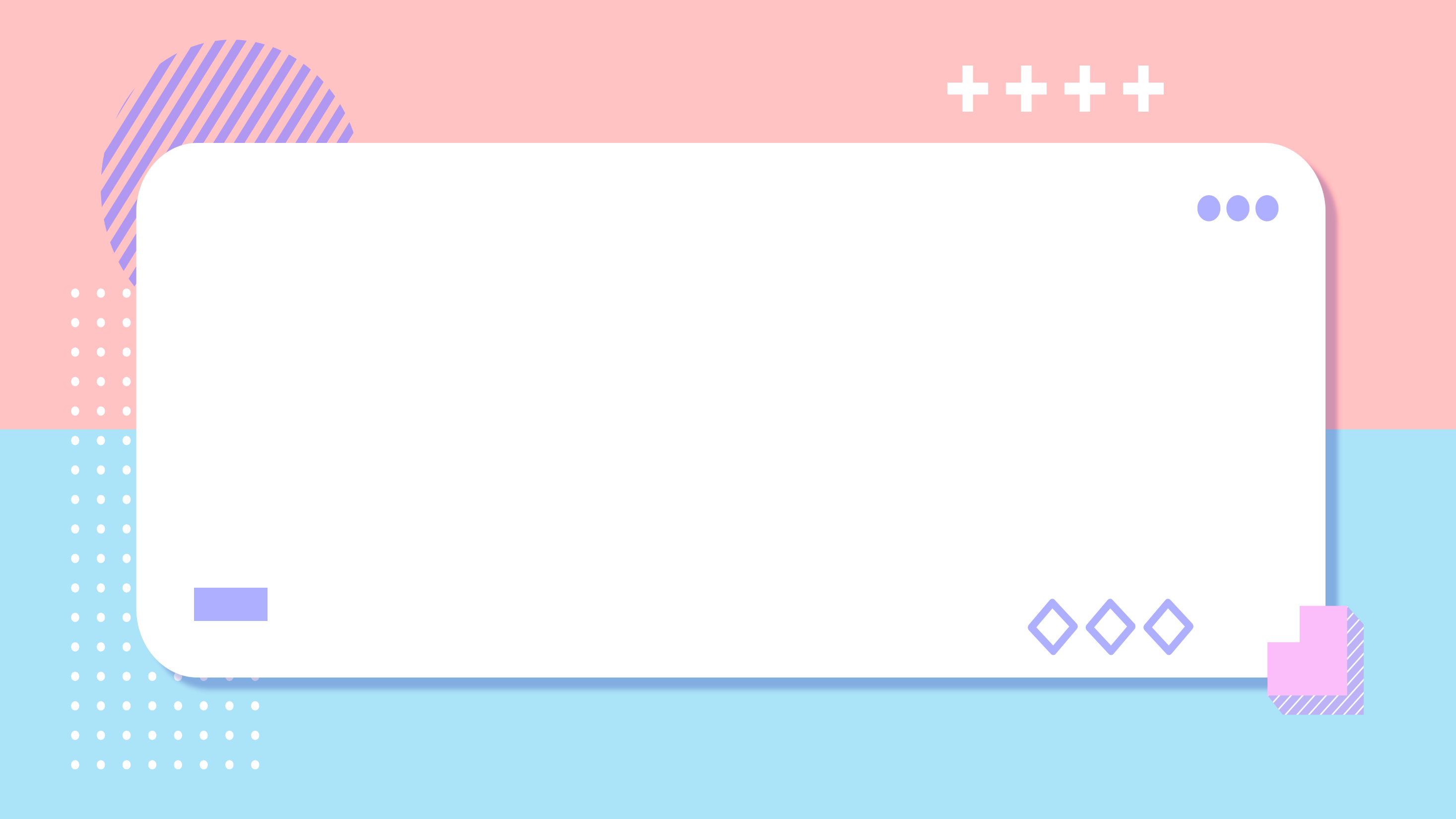 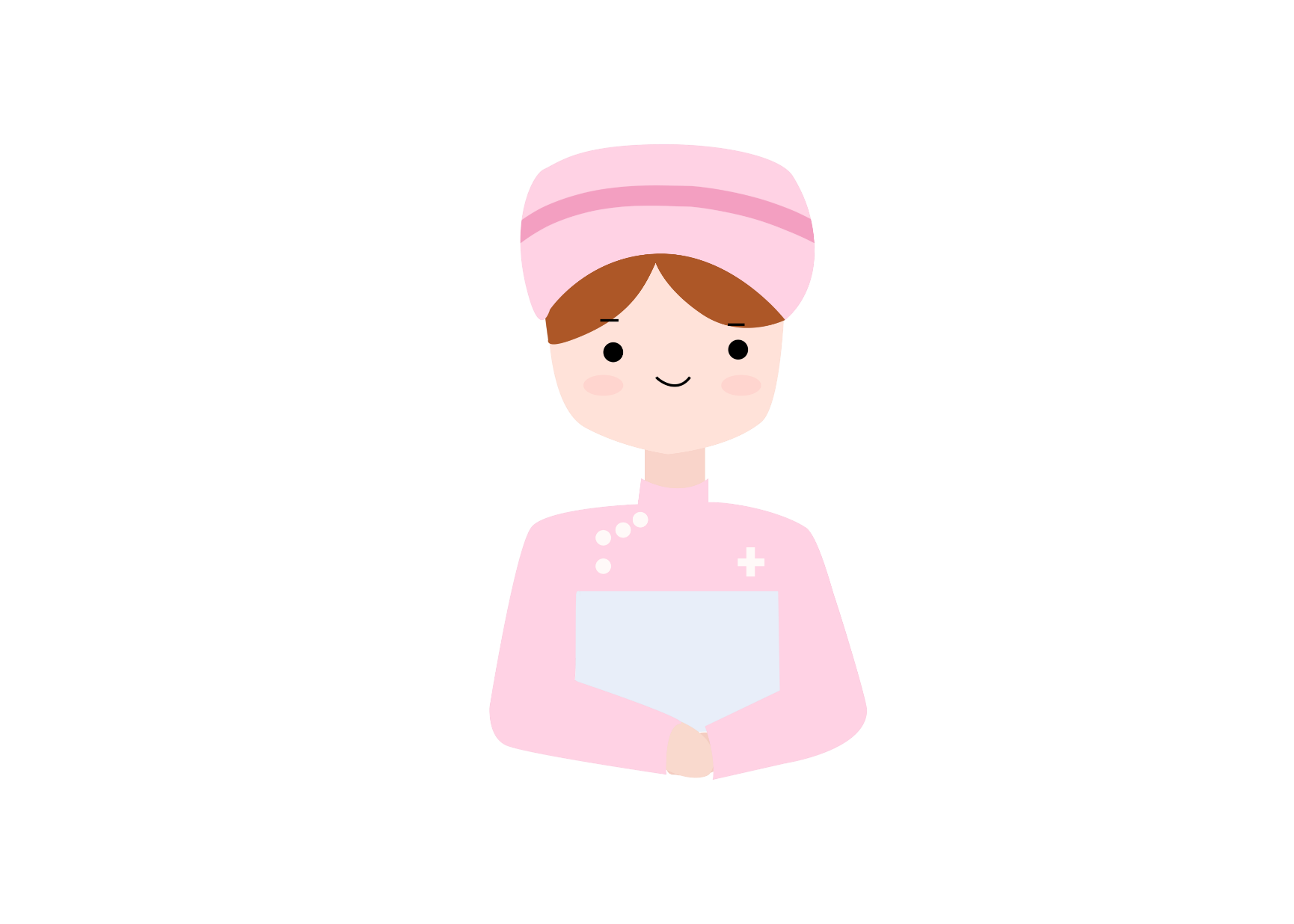 Part 06
工作存在相关问题
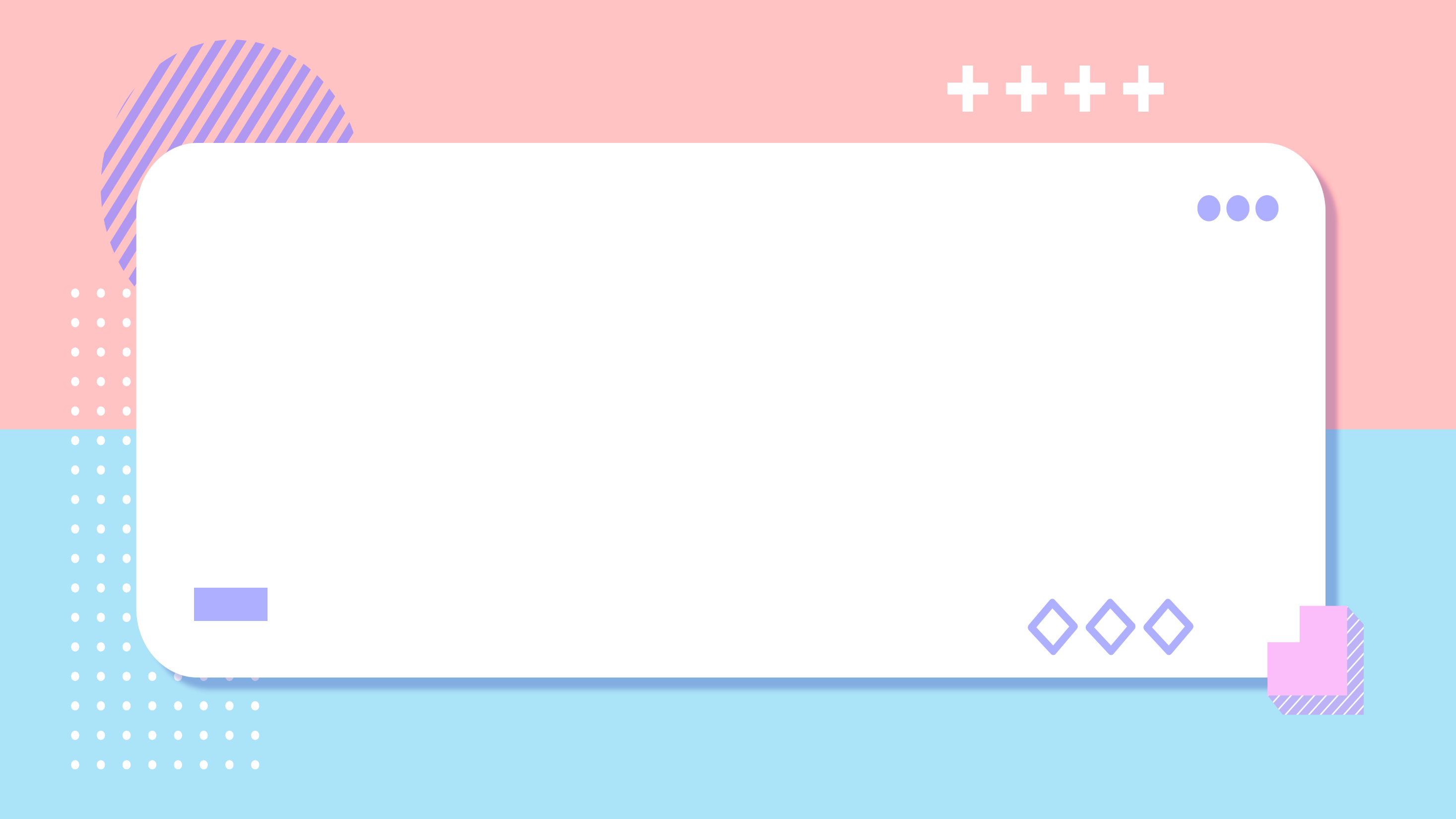 工作存在相关问题
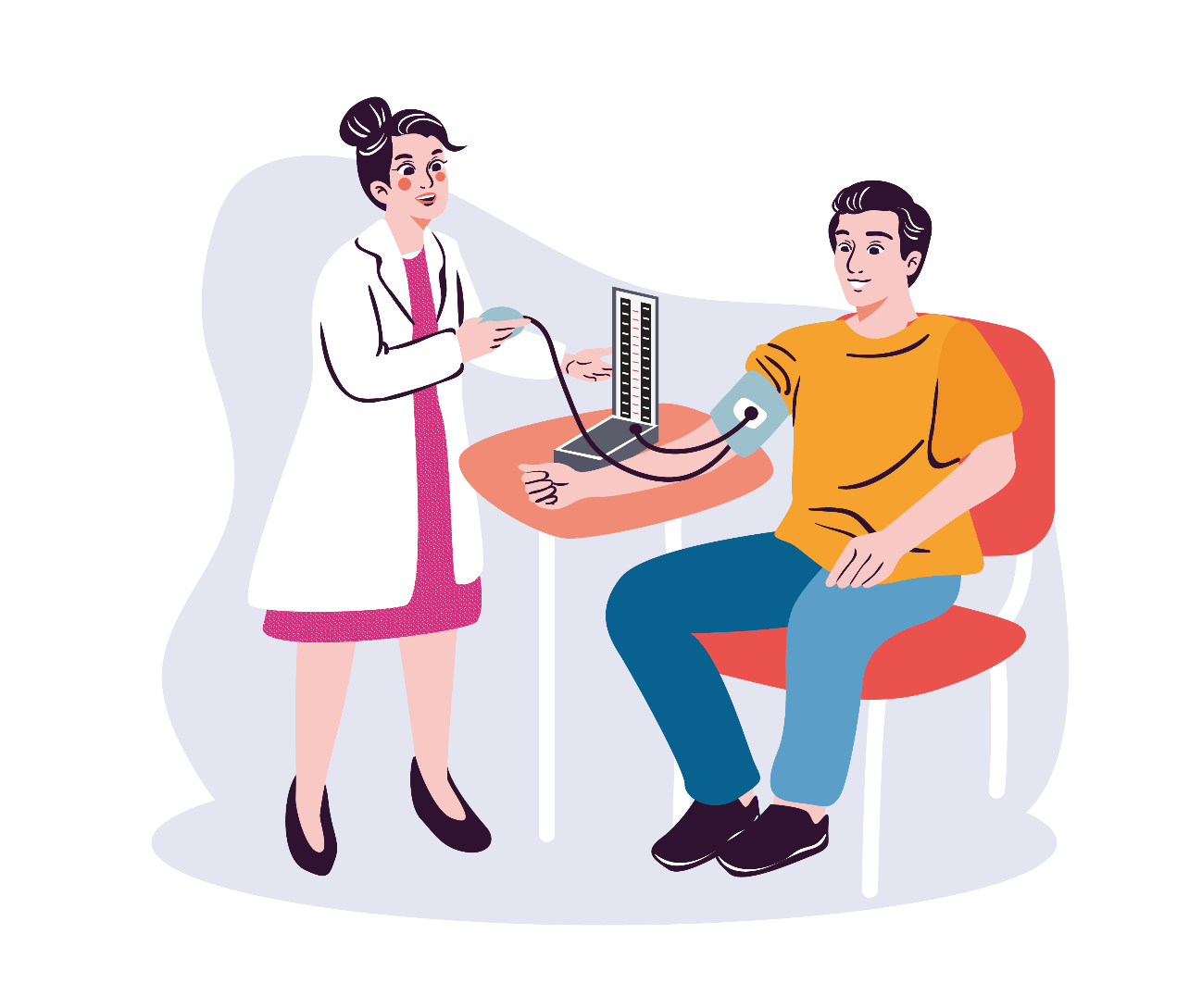 第一点
第三点
第二点
整体护理处于摸索阶段，护理书写欠规范
个别护士素质不高，无菌观念不强
由于护理人员较少，基础护理不到位
第四点
病房管理不规范，尚不尽人意
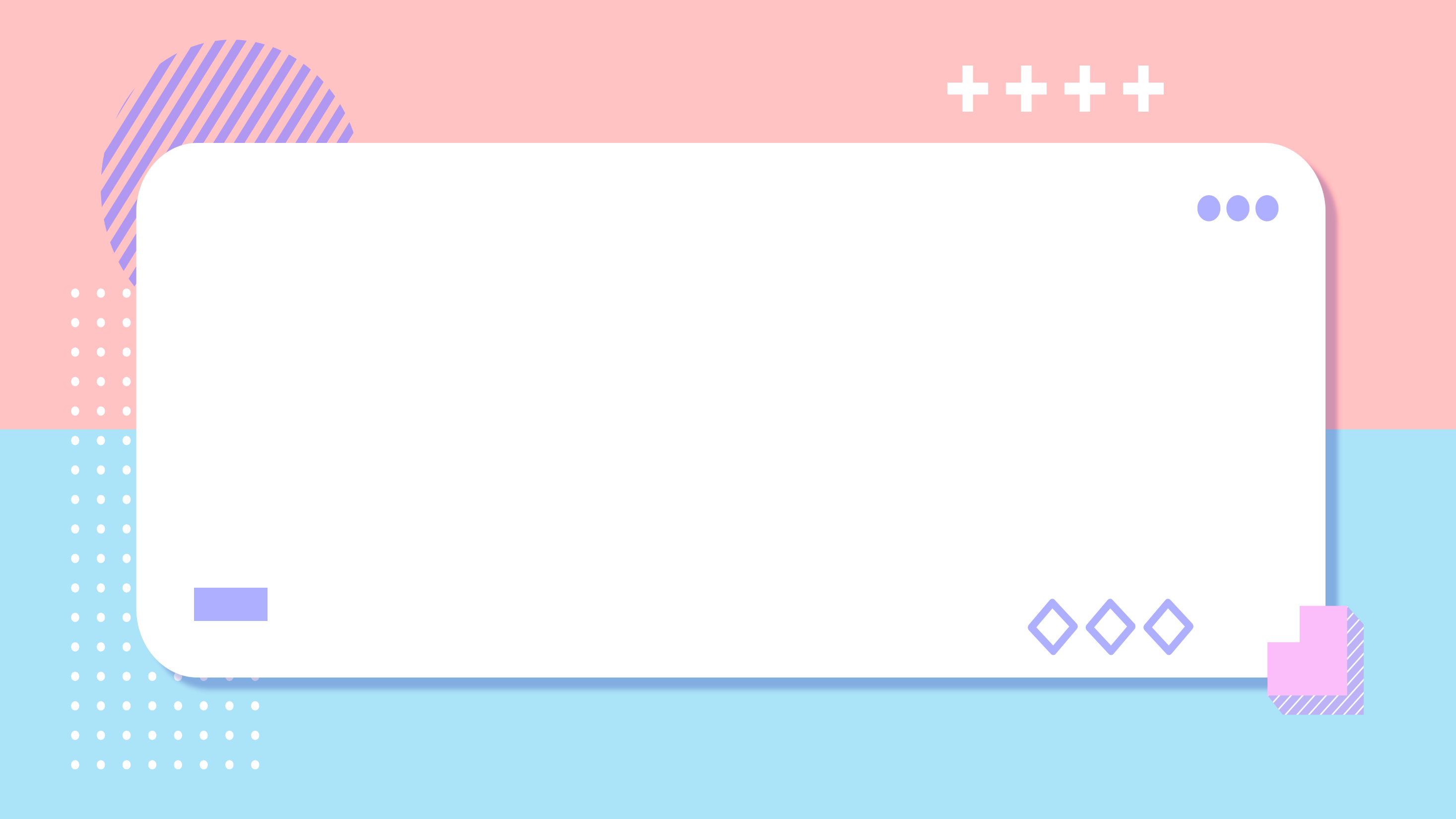 感谢您的观看
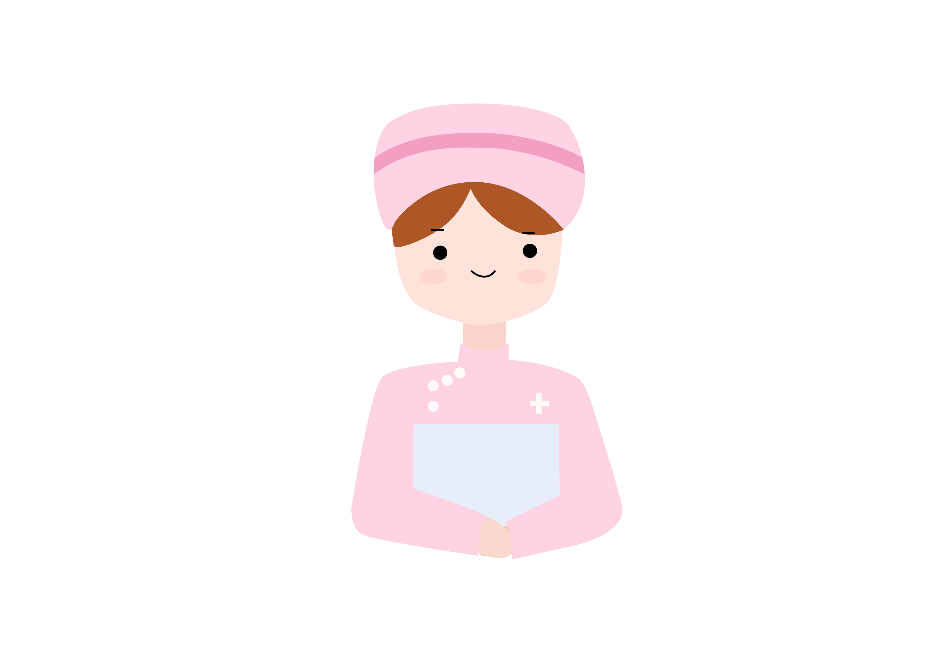